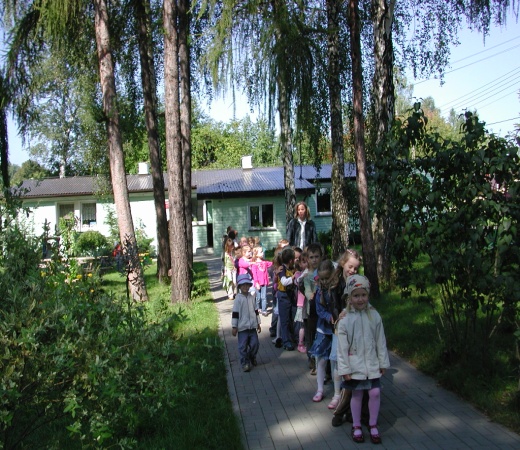 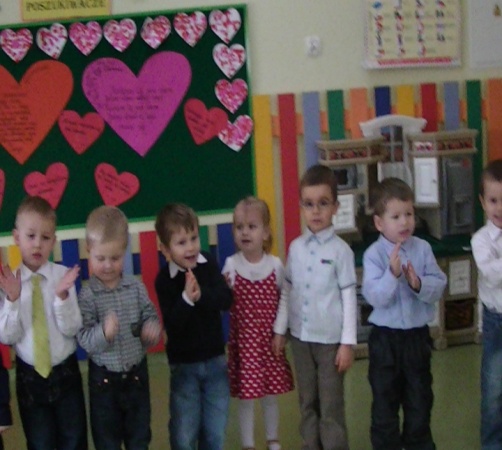 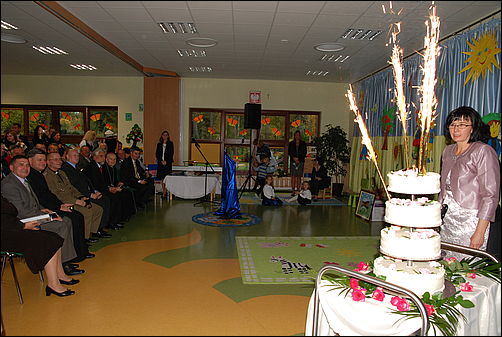 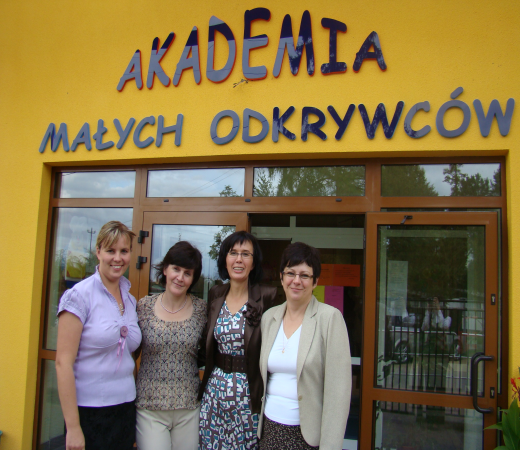 lat   minęło jak jeden dzień…
60
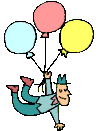 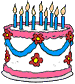 Podziękowania dla:
Wójta Gminy Nieporęt Pana  Sławomira Macieja Mazura za objęcie patronatem jubileuszu  60-lecia naszej Akademii.
Pracowników Urzędu Gminy Nieporęt a szczególnie Gminnemu Zespołowi Oświaty z Panią dyrektor Henryką Galas  na czele , za pomoc  i wspieranie działań przedszkola.
Sponsorów naszej uroczystości:  Państwa Annę i Mariana Oszczyk firmę Isbud, Wojskowych Zakładów Łączności, Wojskowego Instytutu Łączności, firmy Volpol, firmy Mandarynka, Rady Rodziców  i Rodziców dzieci uczęszczających do nasze go przedszkola.
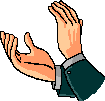 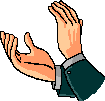 Trzy przedszkola-jeden świat
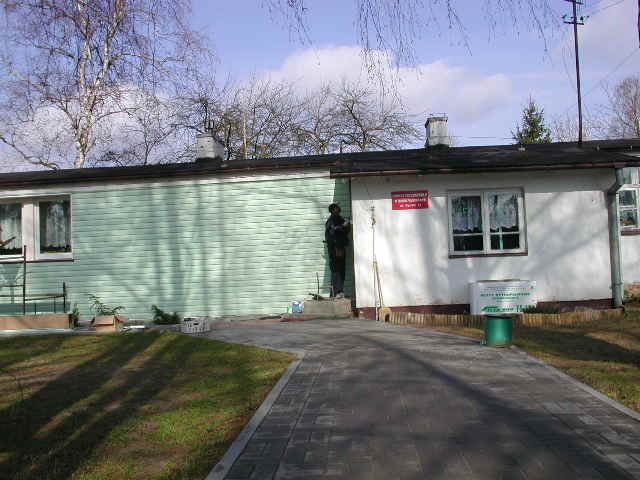 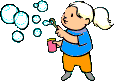 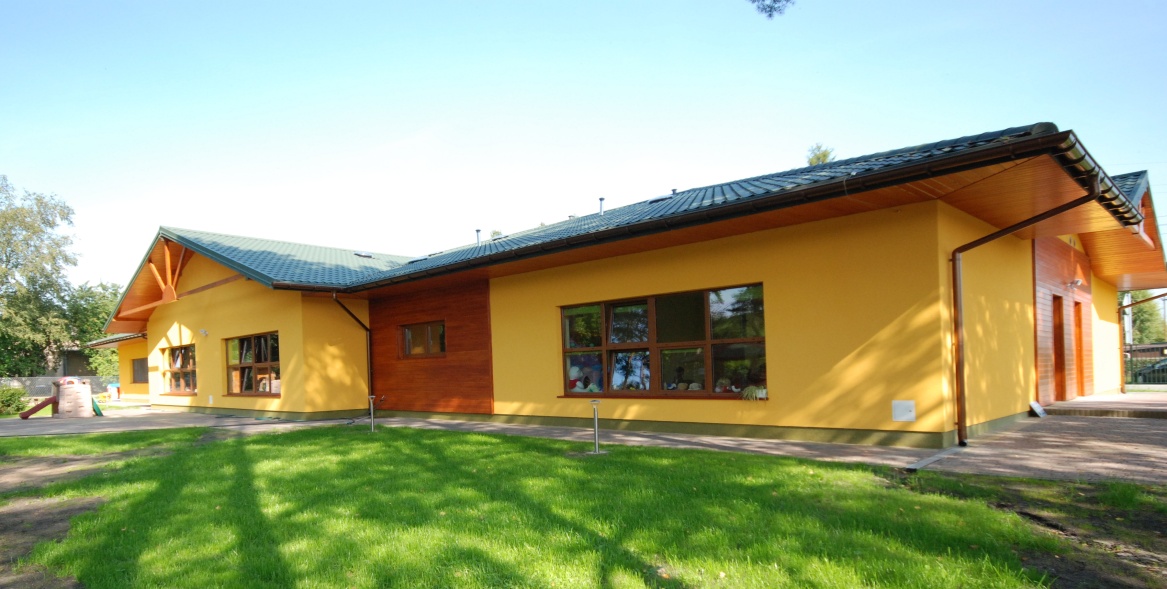 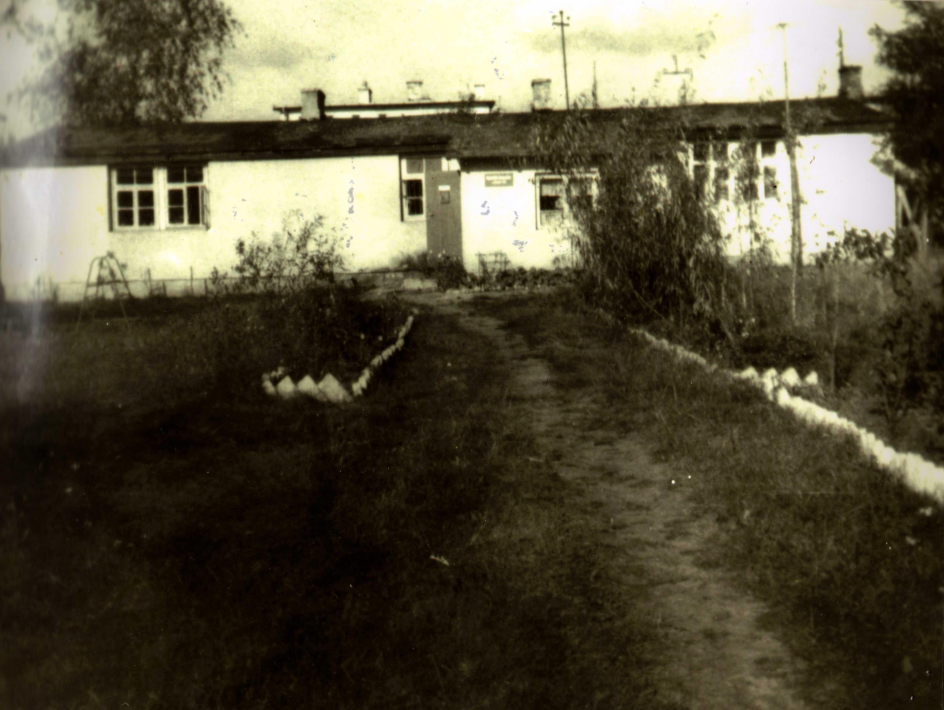 1952r.
1991r.
2009r.
Lata powojenne
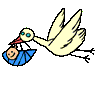 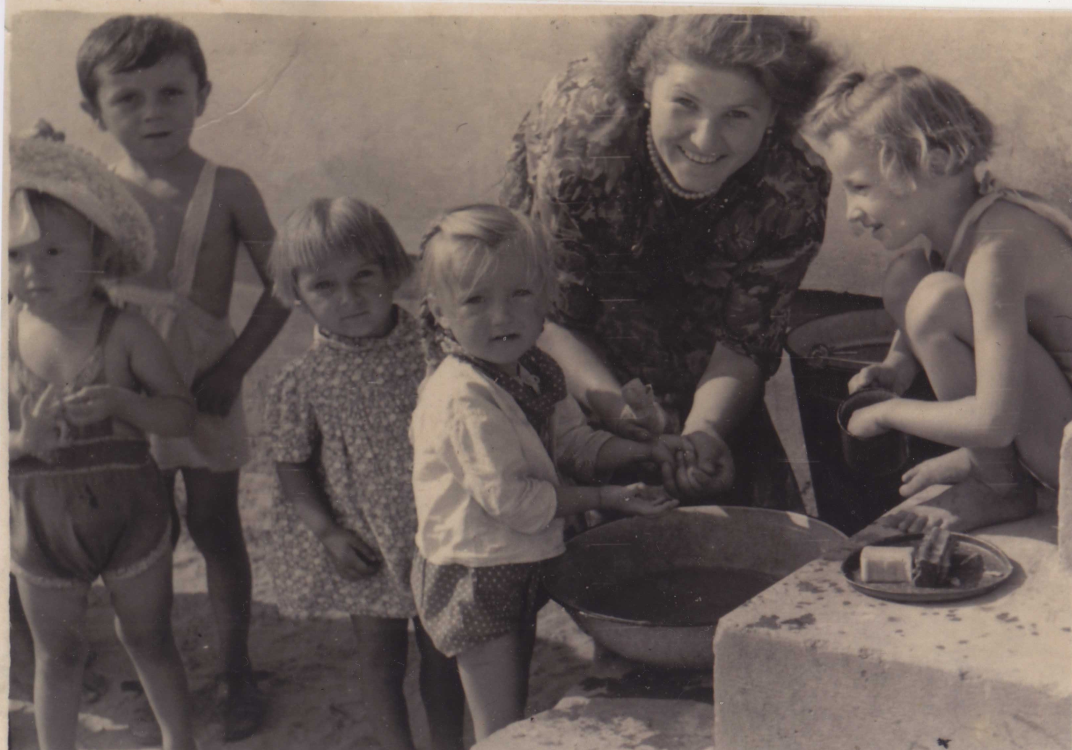 Kierownik Pani Wanda Matyga rok 1950
Nad brzegiem Narwi  w Zegrzu Południowym leżało małe osiedle zwane Rybaki.
Jego nazwa  wywodziła się z faktu  zamieszkiwania tego terenu przez rodziny rybaków utrzymujących się z połowu i sprzedaży ryb. 
Na tych Rybakach mieszkali pracowici skromni i zacni ludzie, którzy dbali o swoje dzieci już od najmłodszych lat. Już w roku 1947-48 organizowano dla nich  kilkugodzinną opiekę.
W roku 1949-50 dzieci mają zapewnioną kilkugodzinną opiekę. 
      Jest to też miejsce spotkań mieszkańców oraz potańcówek.
Powódź w Zegrzu 1958
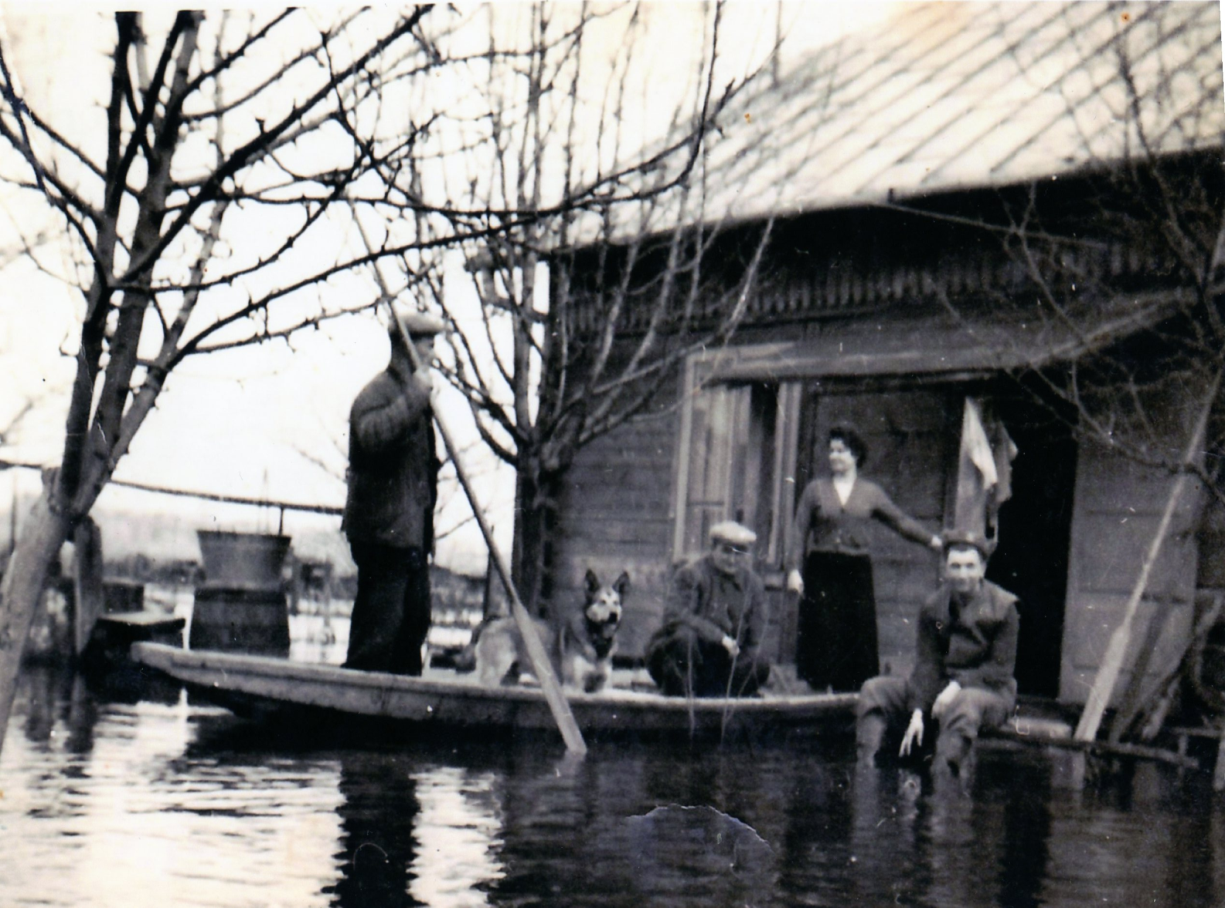 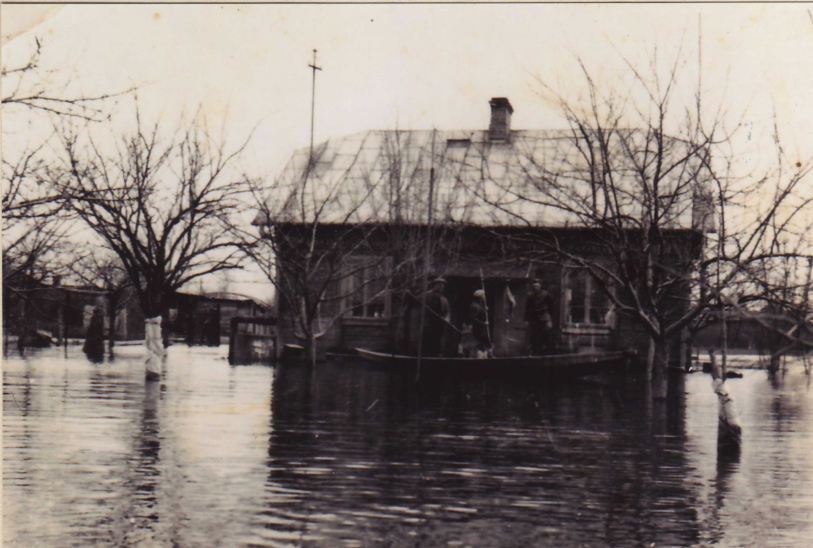 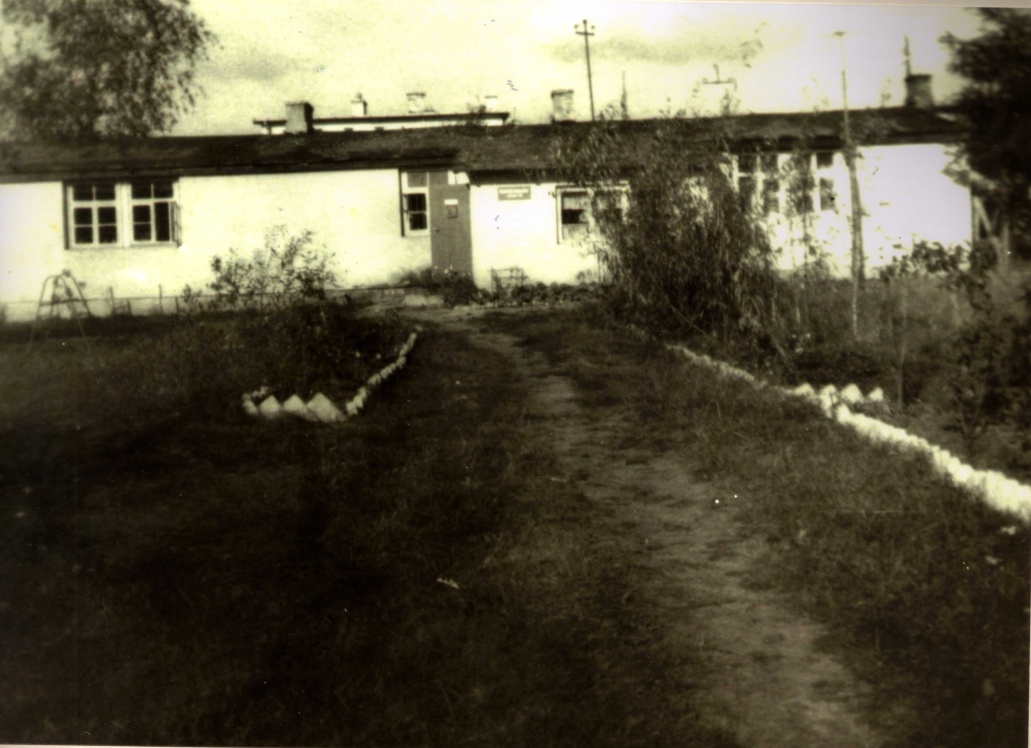 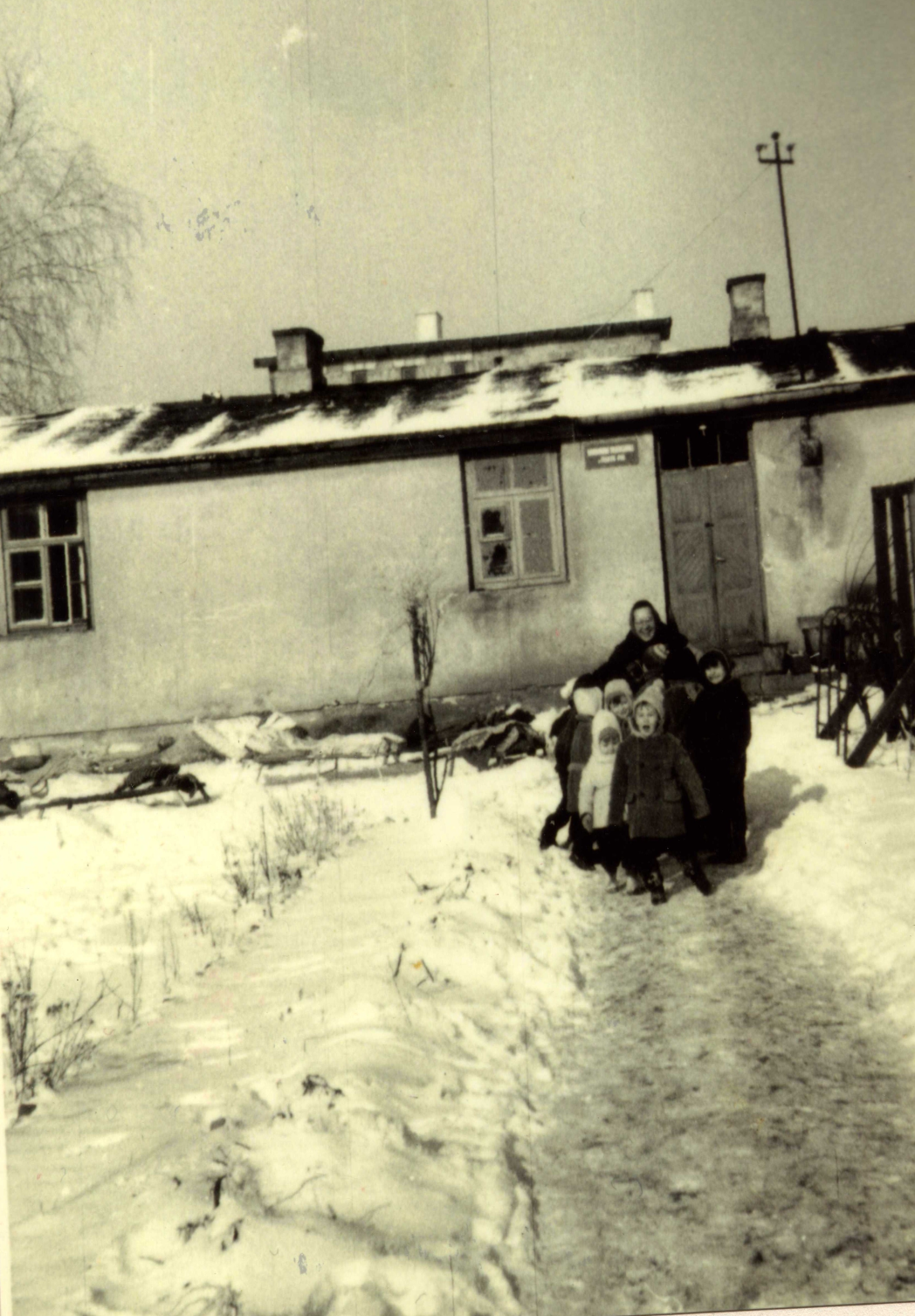 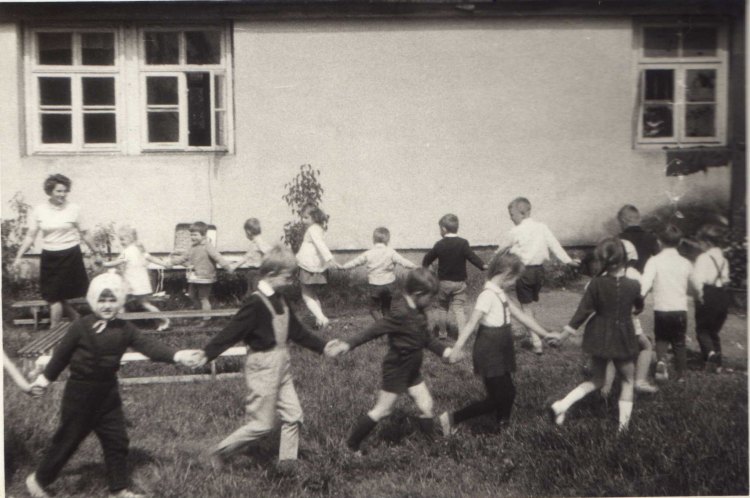 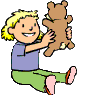 Historię tworzą ludzie, historia to my
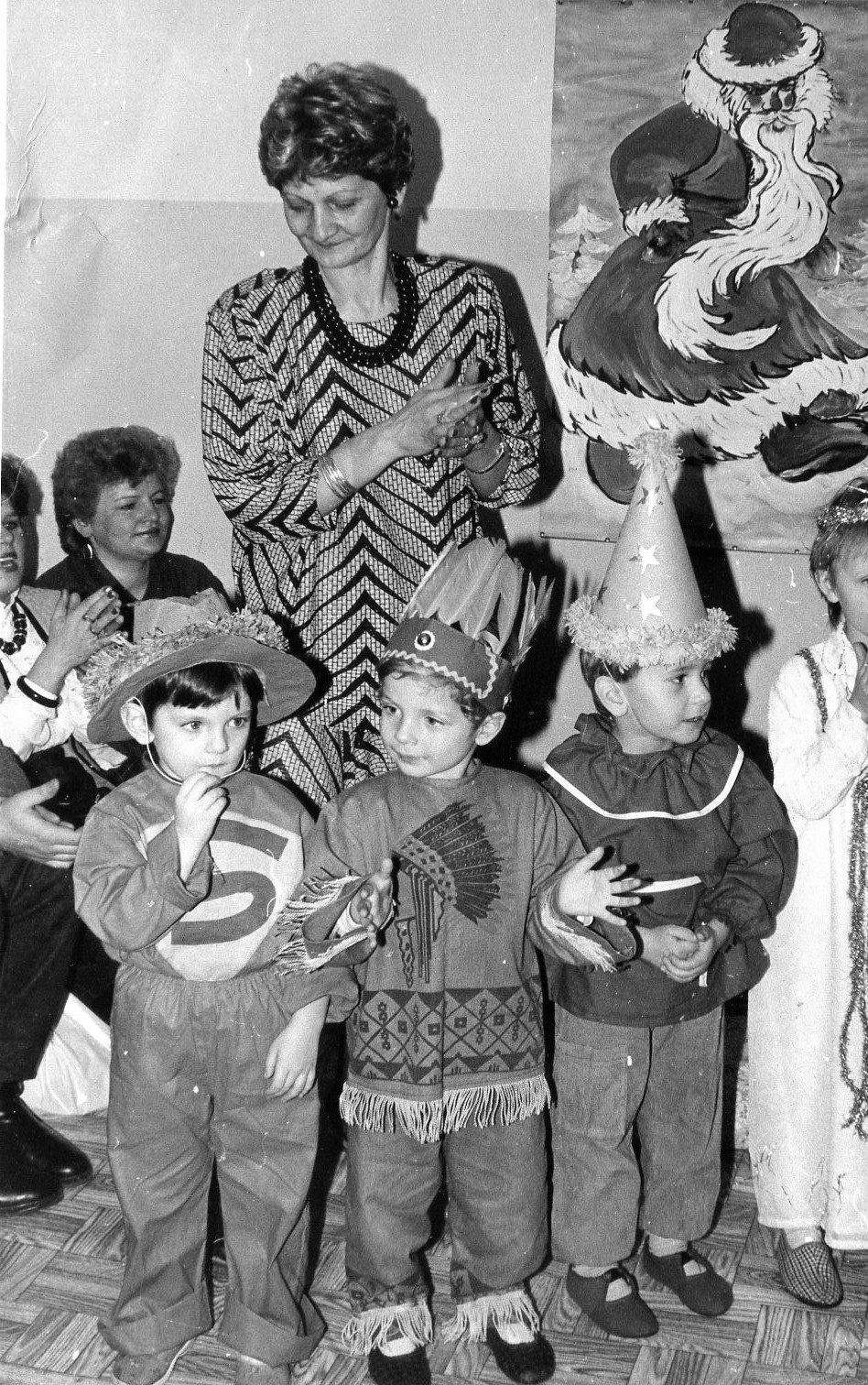 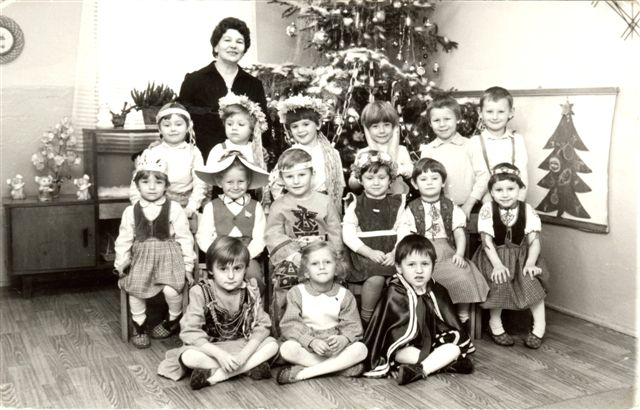 Dyrektor  Pani 
Wanda Gonder 
rok 1972-1987
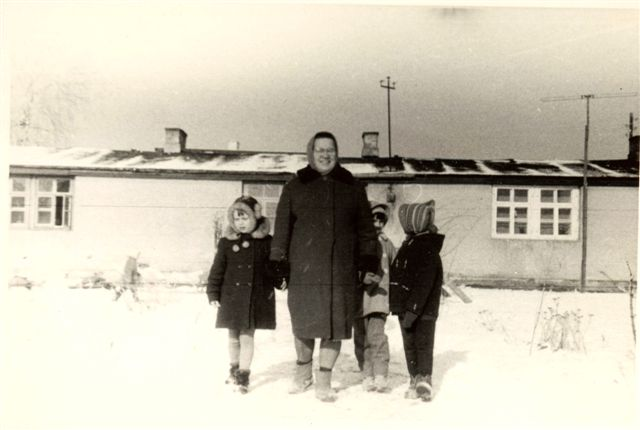 Dyrektor Pani Wiesława Kukołka rok 1987-1991
Kierownik Pani Barbara Brudzyńska rok  1964-1971
Zmiany , zmiany  -  rok 1991
Pierwszy konkurs w Gminie Nieporęt.

Pierwszy dyrektor wyłoniony w drodze konkursu.
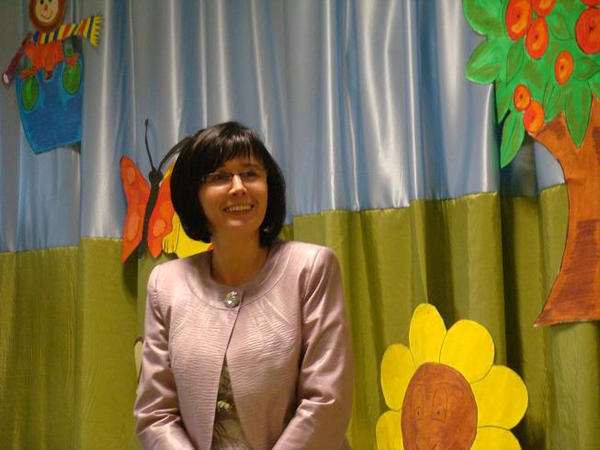 mgr. Anna Kołodziej
Niech się mury pną do góry
W roku 2008 , rozpoczęliśmy budowę nowego budynku dla przedszkola.
     Z troską o dzieci i szansą na lepsze warunki  nie ustawaliśmy  w pracy                              i w różnych przedsięwzięciach
     Teraz dostrzegamy efekty naszych starań oraz ciężkiej pracy.
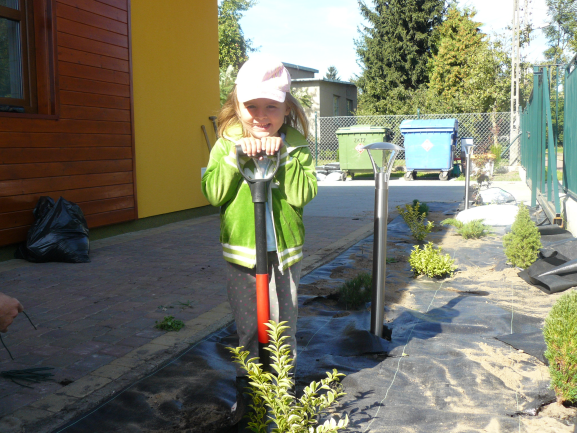 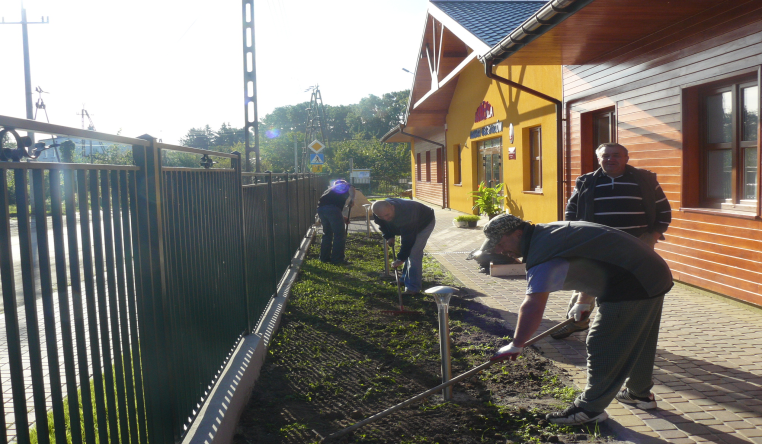 Akademia Małych Odkrywców
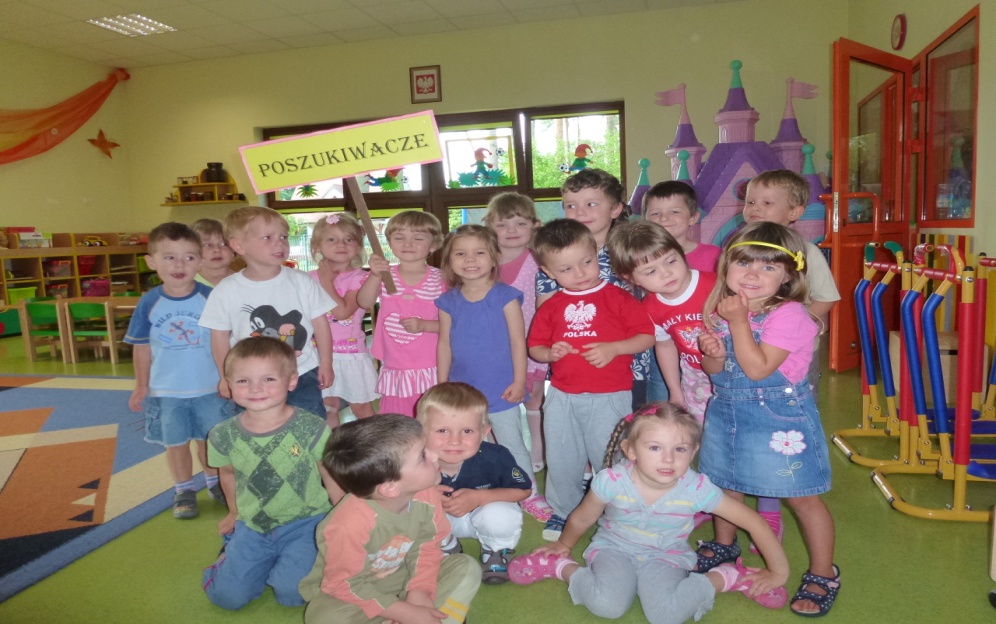 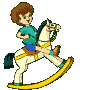 Poszukiwacze
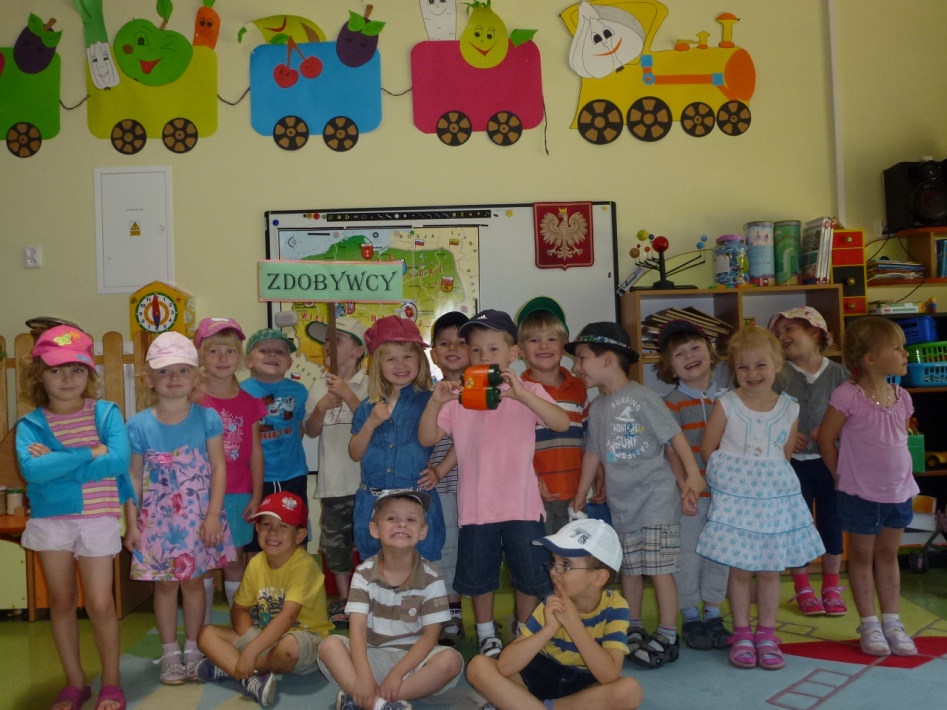 Zdobywcy
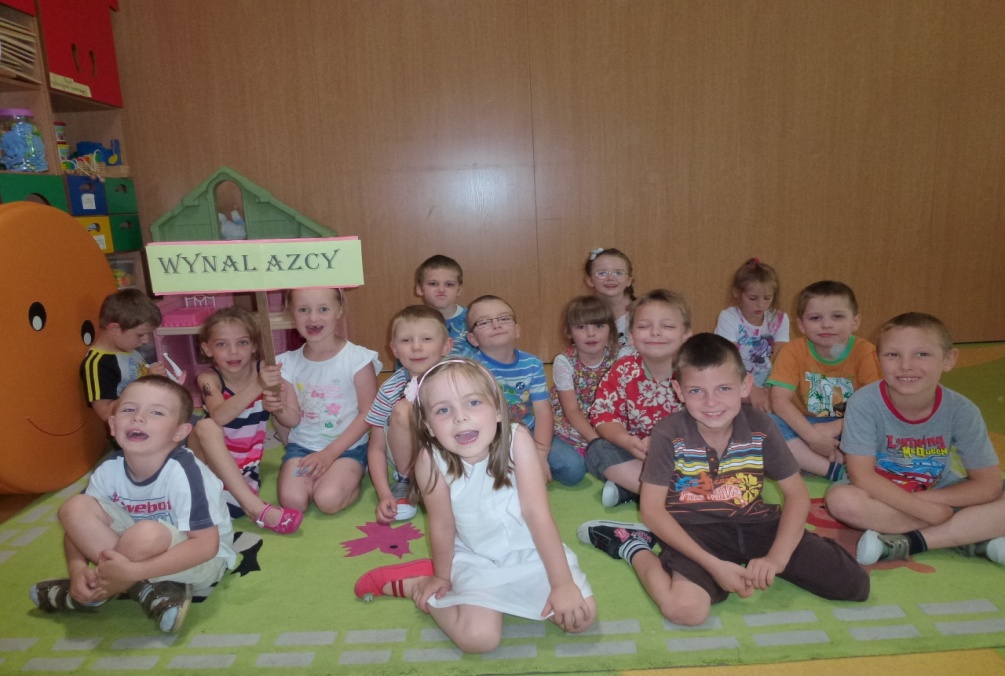 Wynalazcy
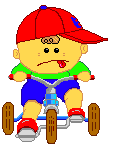 Z życia przedszkola
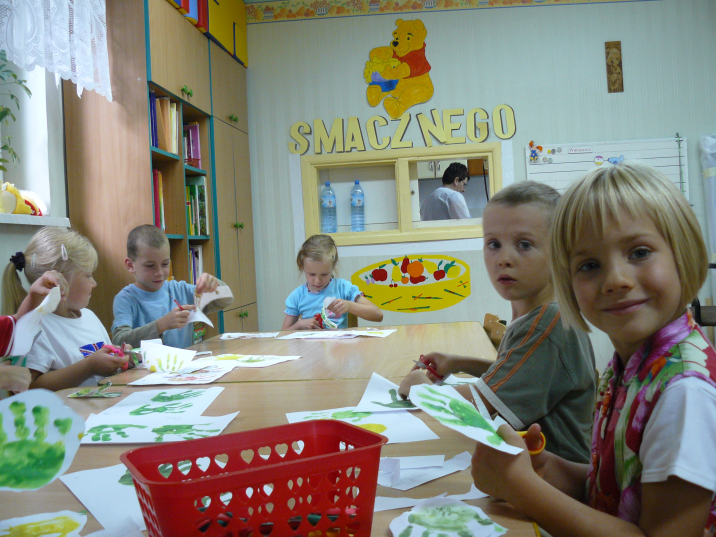 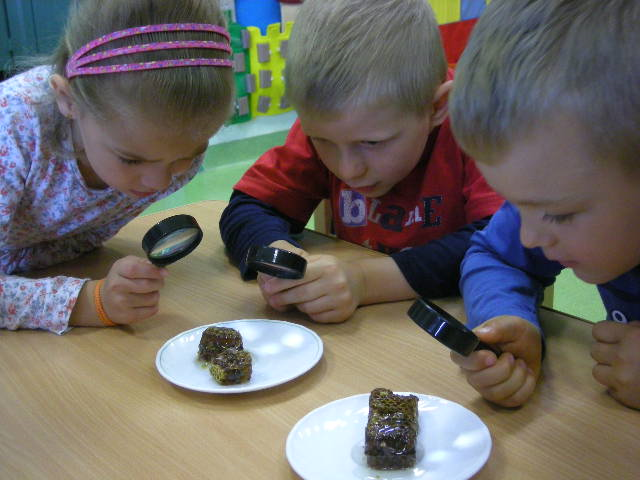 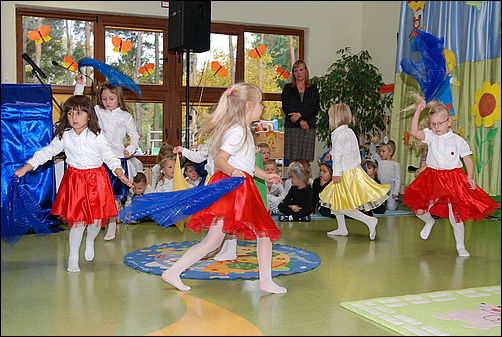 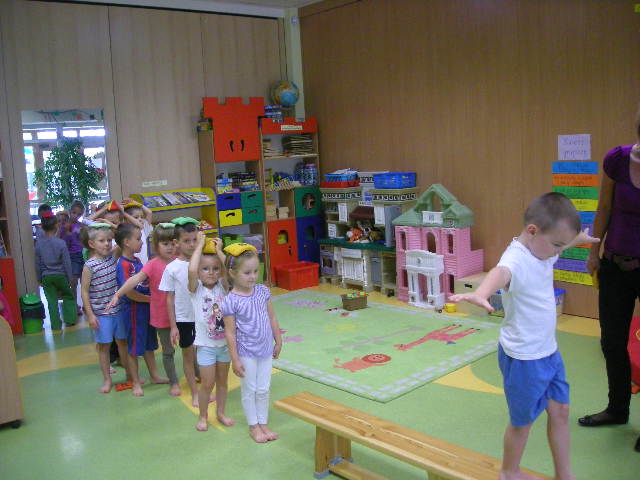 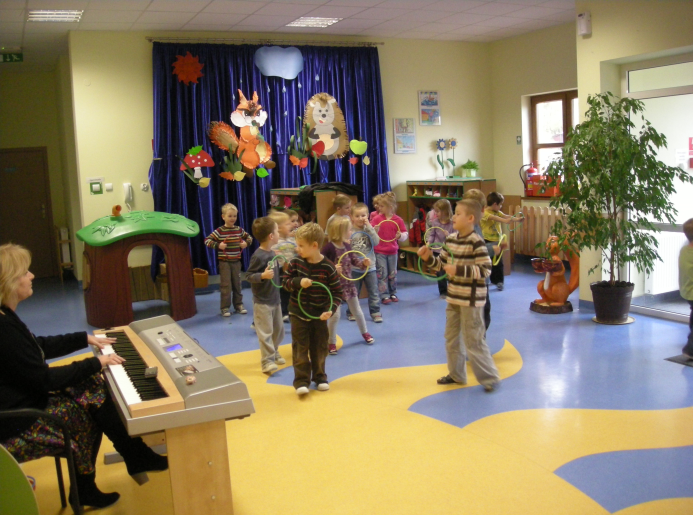 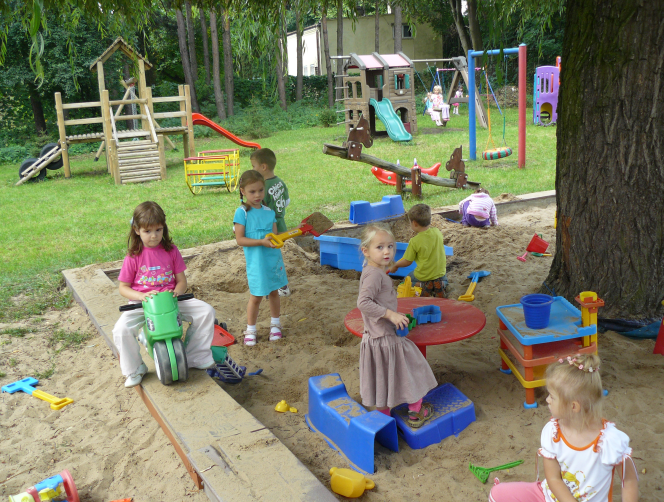 Odkrywamy nieznany świat
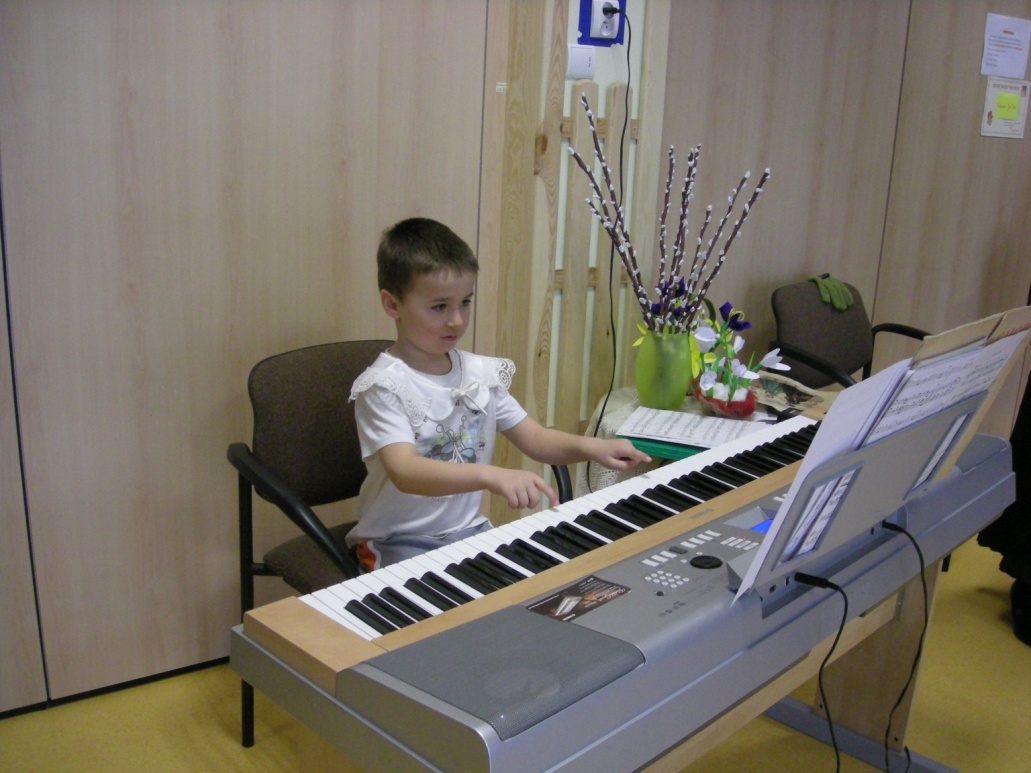 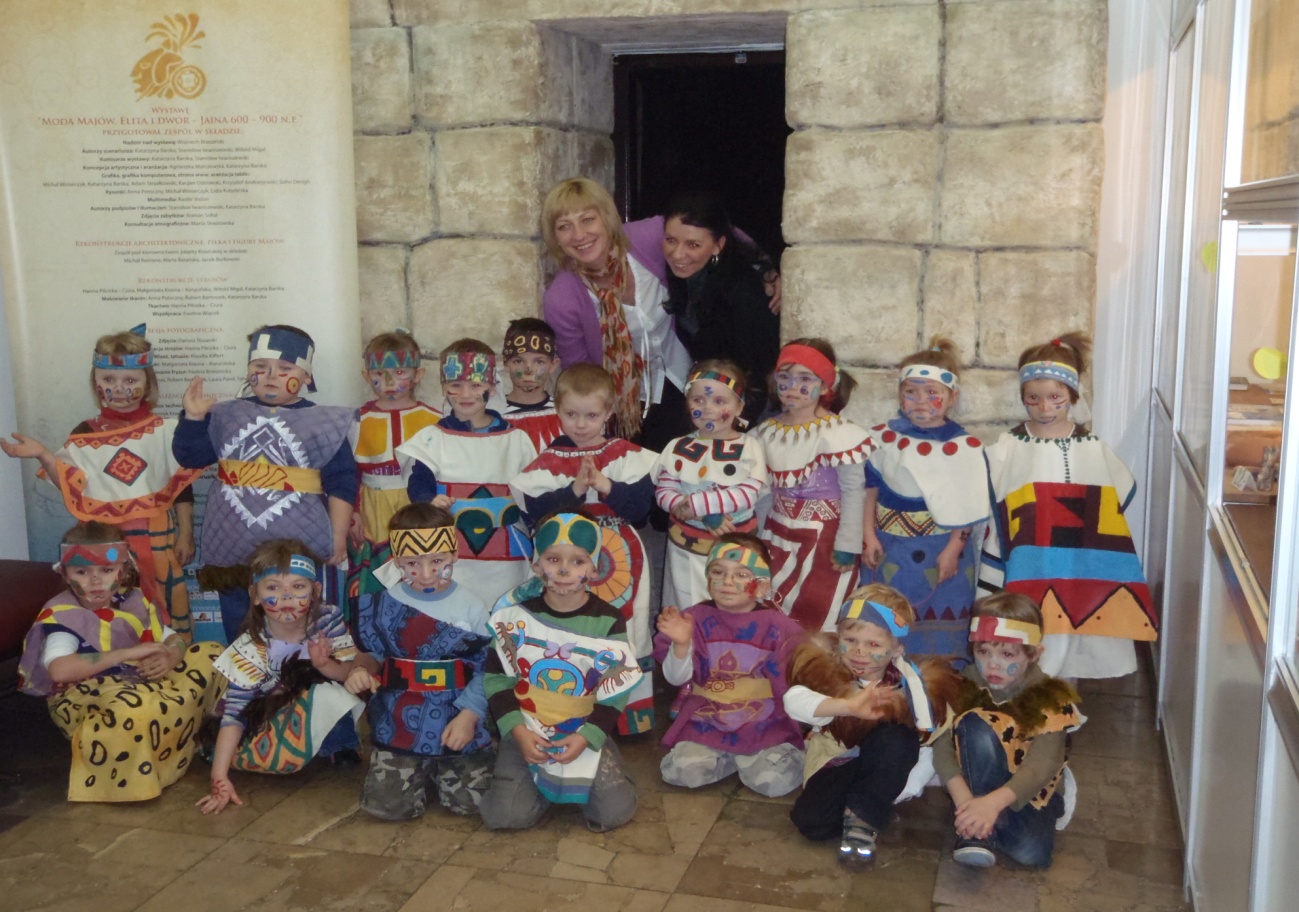 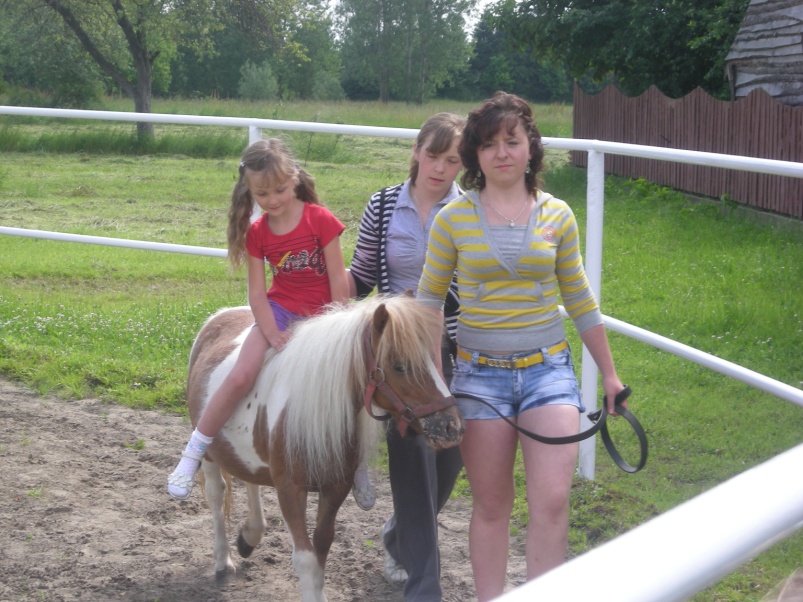 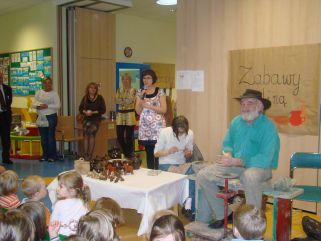 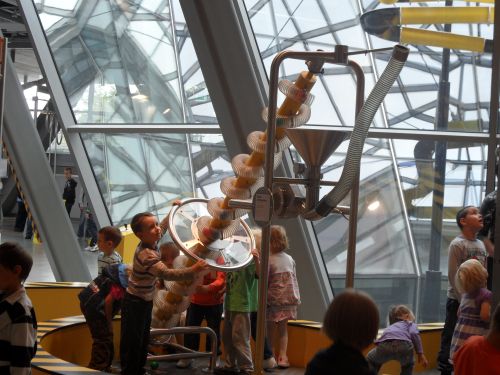 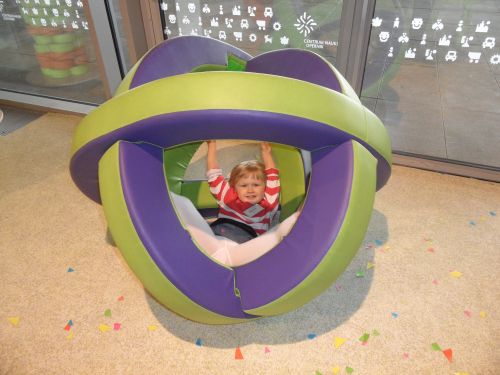 Podróżujemy i odkrywamy wielki świat
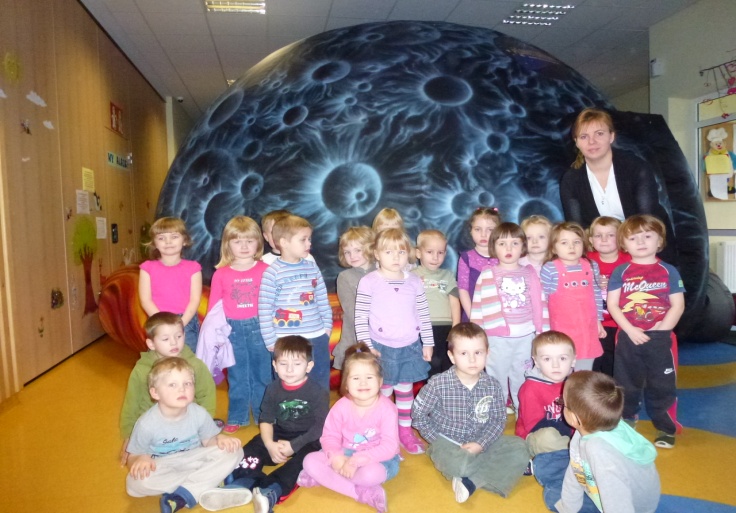 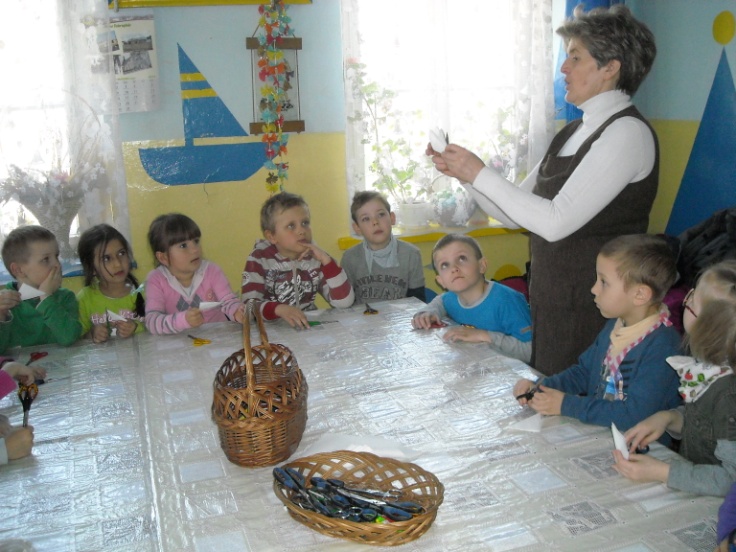 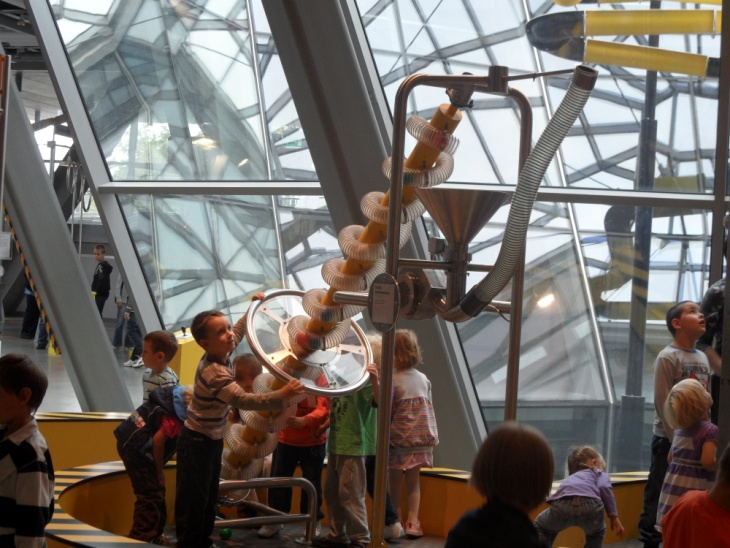 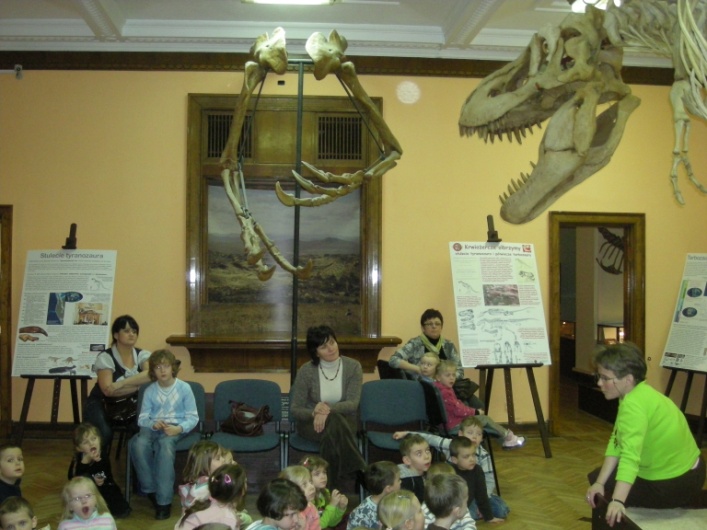 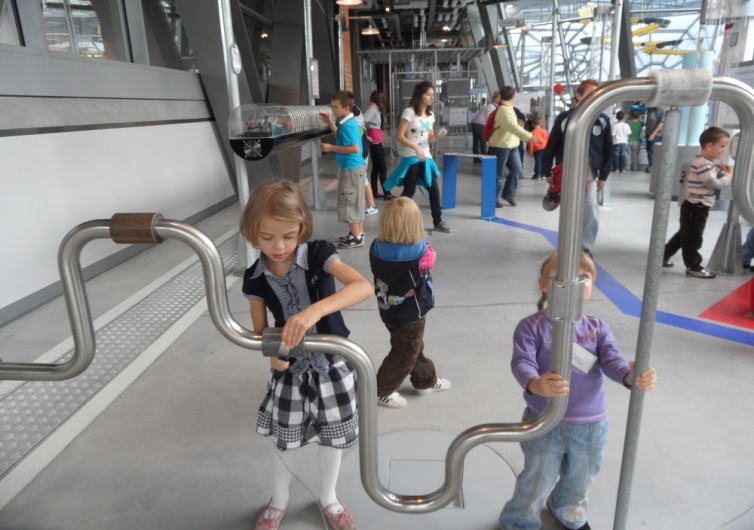 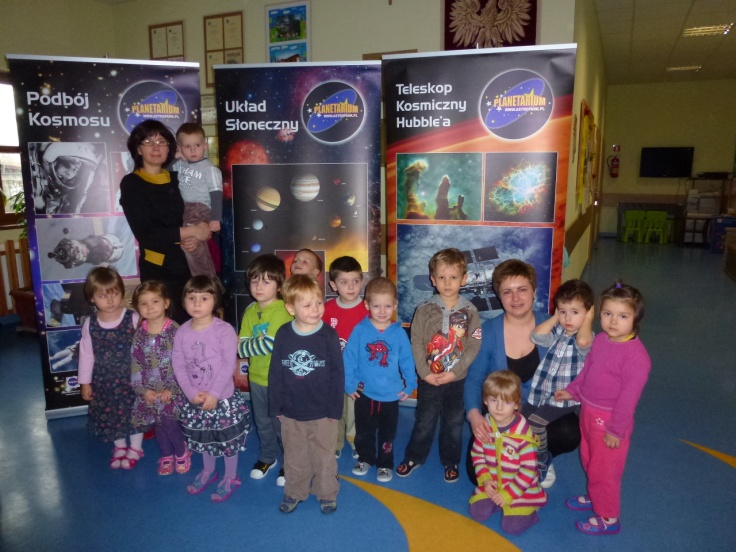 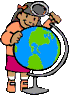 Kto ty jesteś? – Polak mały
Dbamy o kulturę ,tradycję, kształtujemy postawę patriotyczną.
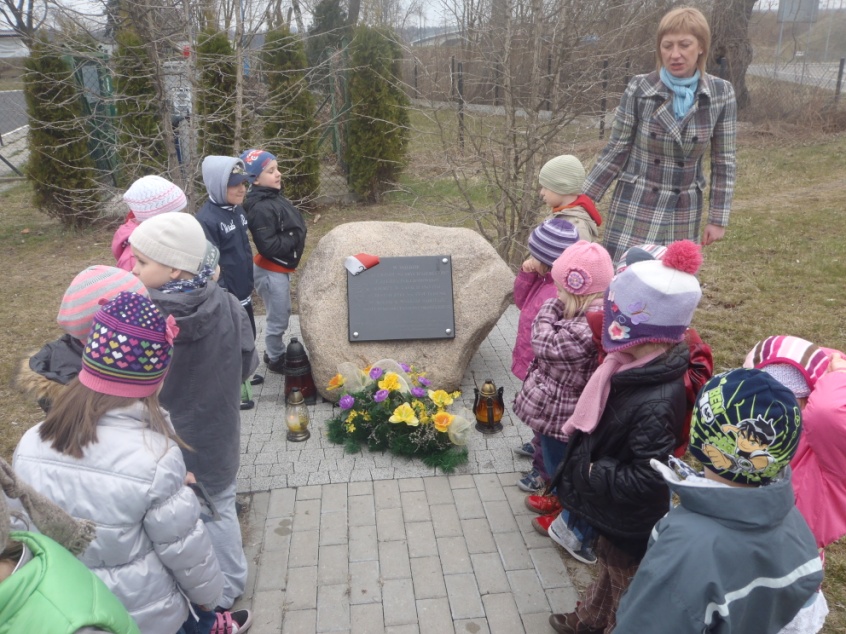 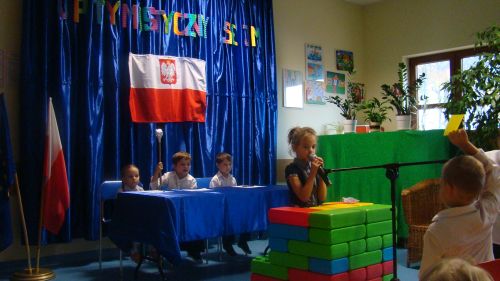 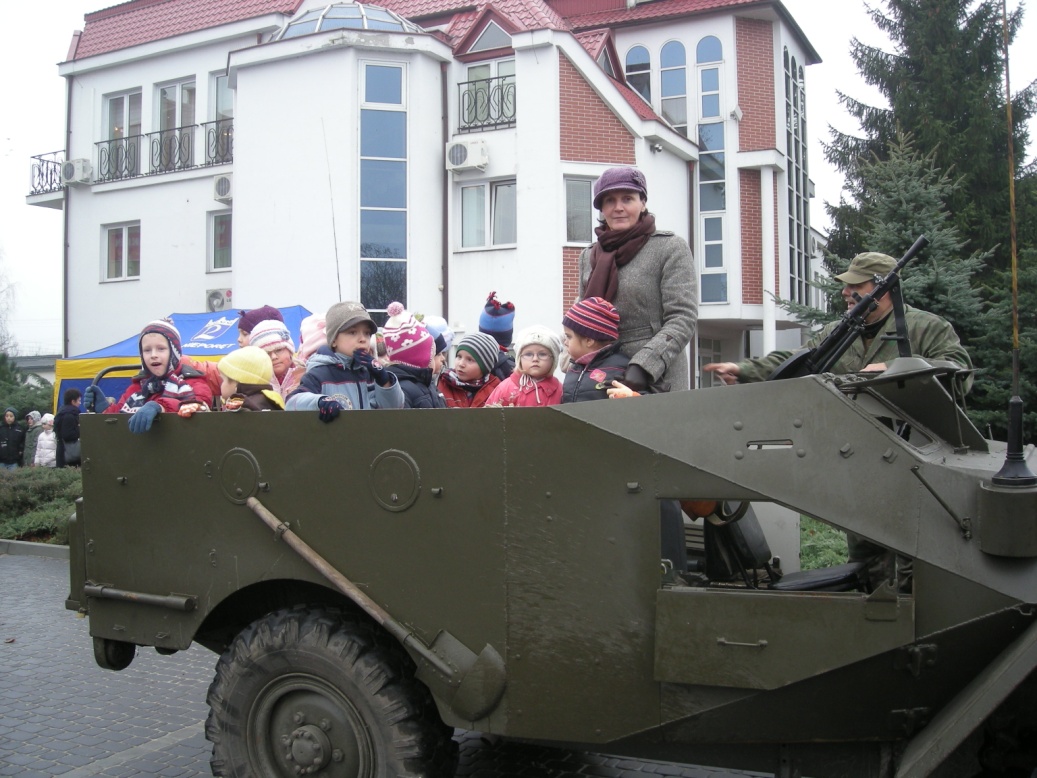 Może wśród nas jest 
przyszły prezydent?
Z przyrodą jesteśmy za pan brat
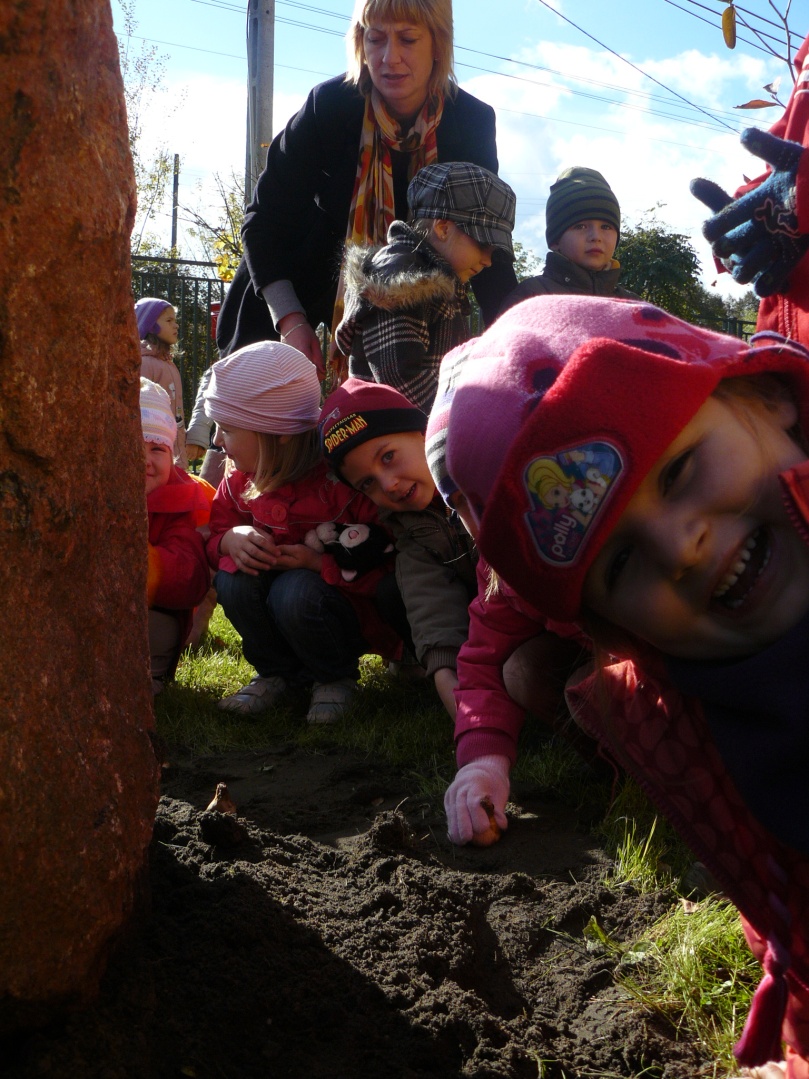 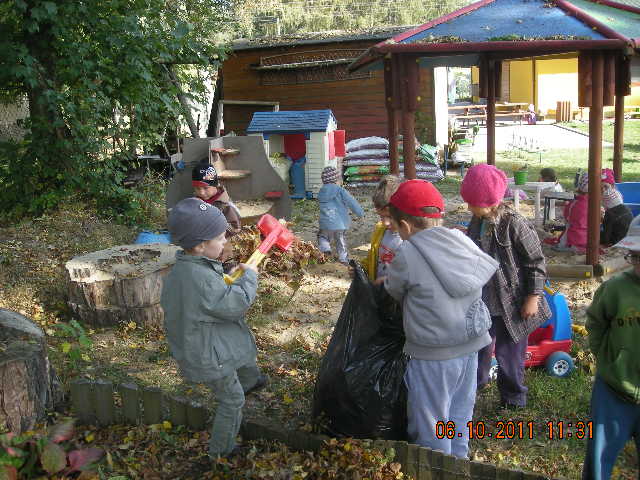 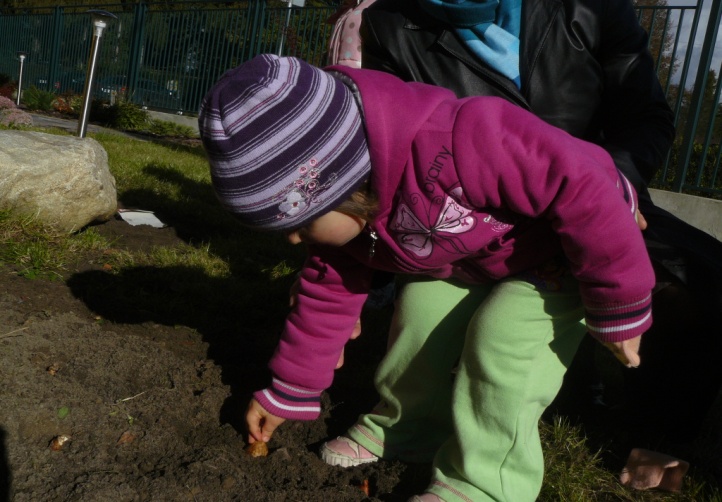 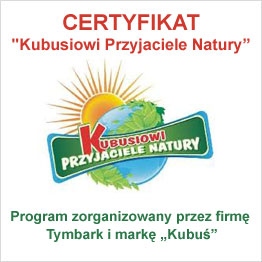 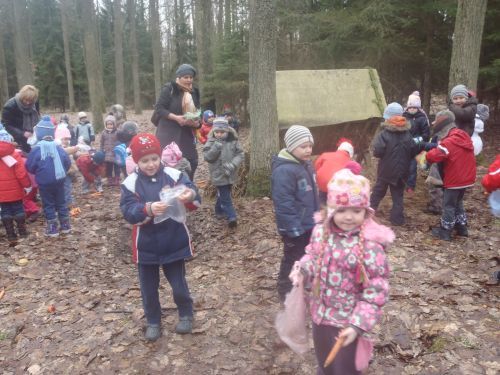 Ćwiczymy jak być bezpiecznym.
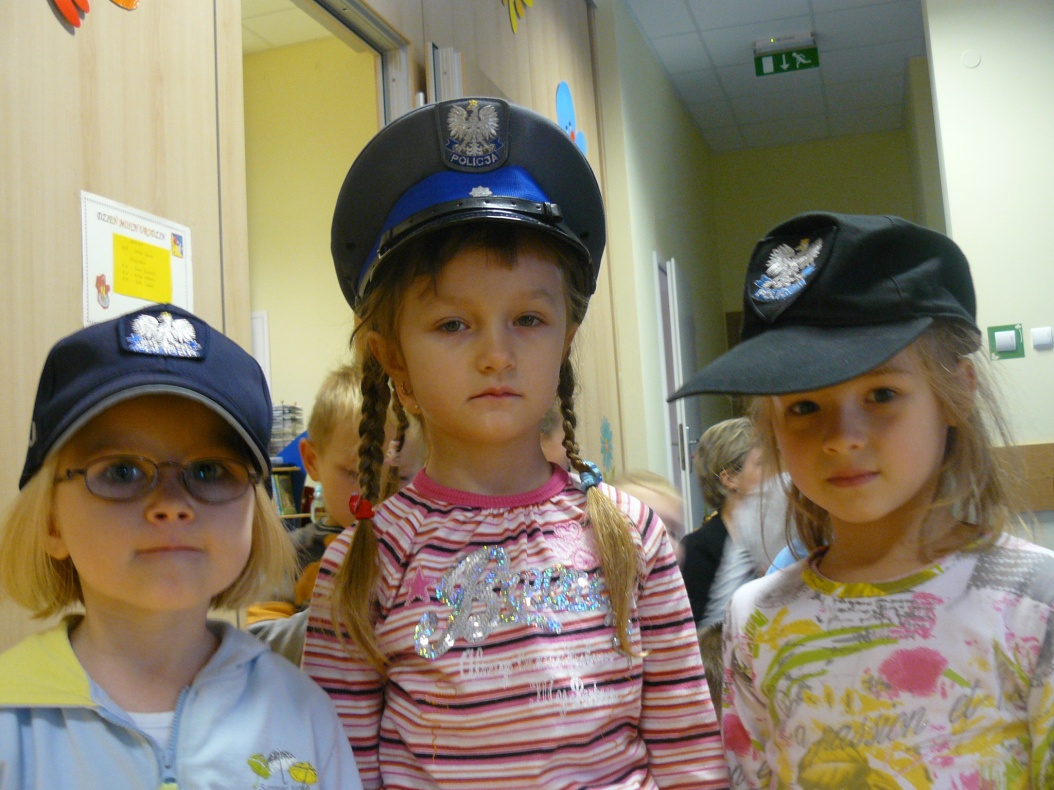 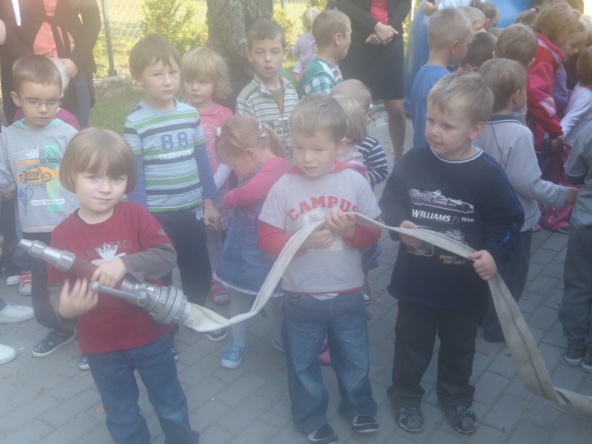 Spotkania z policjantami i strażakami
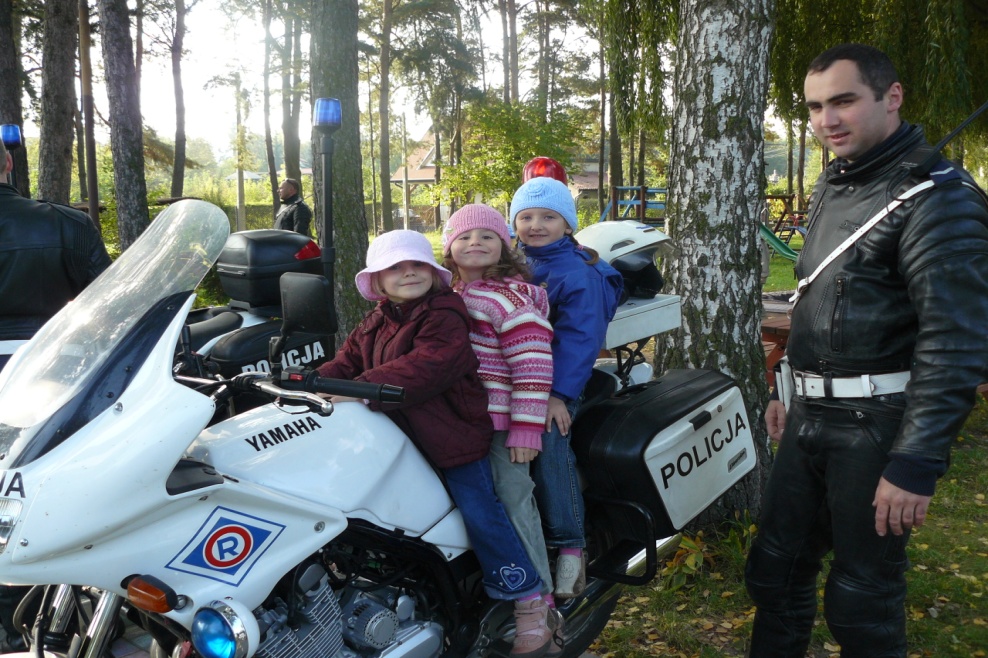 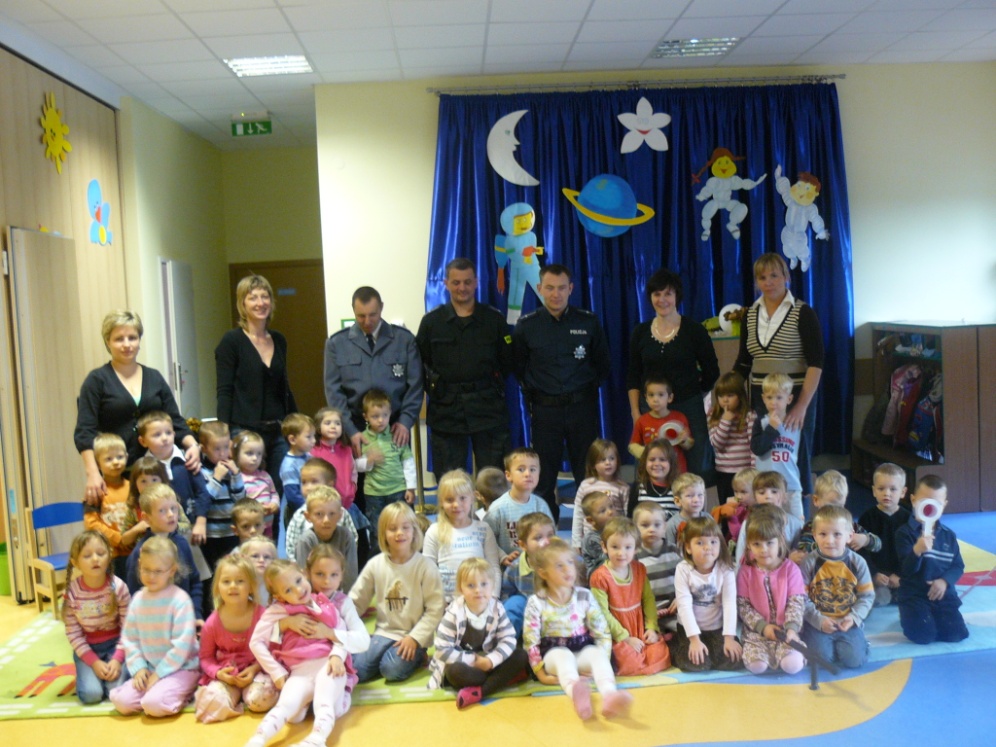 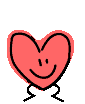 Mamy serca pełne dobroci.Wspieramy potrzebujących uczestnicząc w różnych akcjach społecznych.
Wielka Orkiestra Świątecznej Pomocy 
Zakręcona Akcja
Sprzątanie świata 
Pola nadziei
 Dni Ziemi
Góra grosza
Pomoc powodzianom
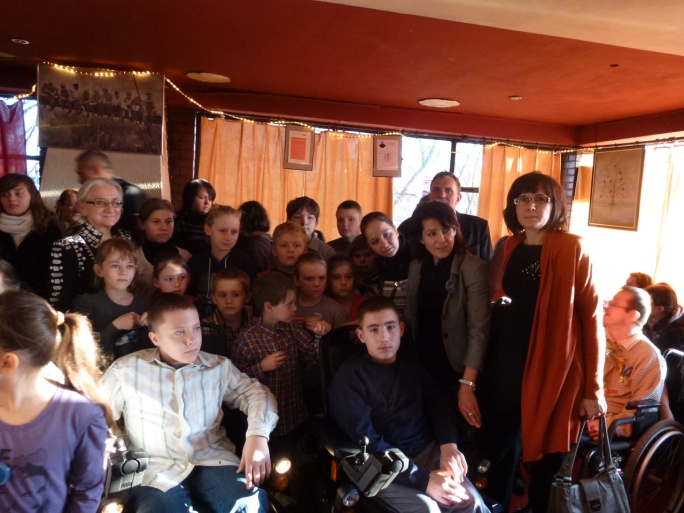 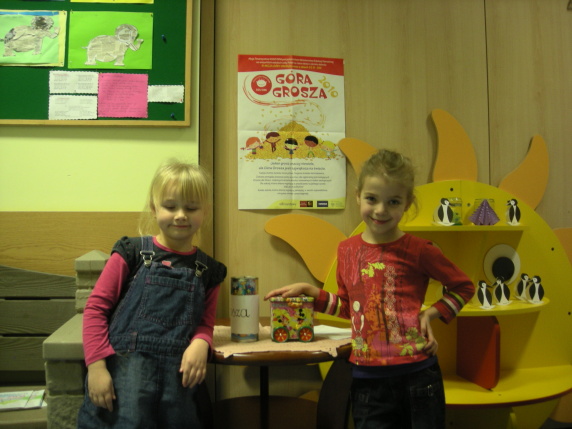 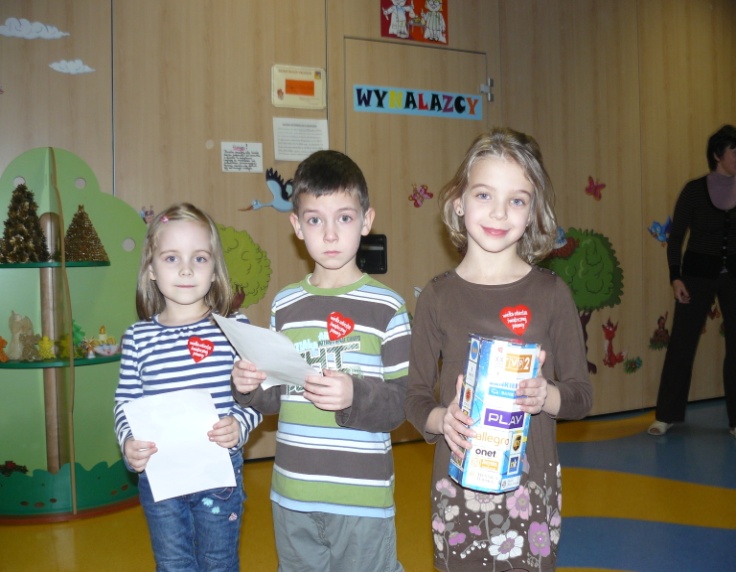 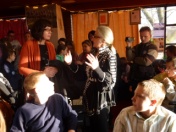 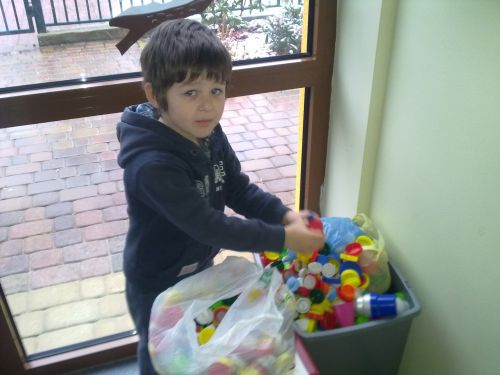 Nasze uroczystości przedszkolne
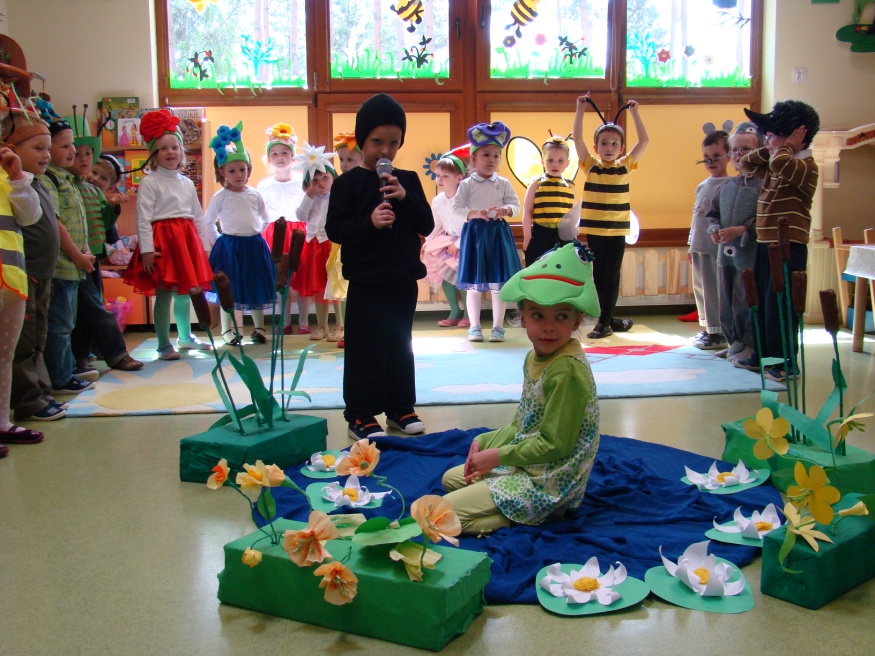 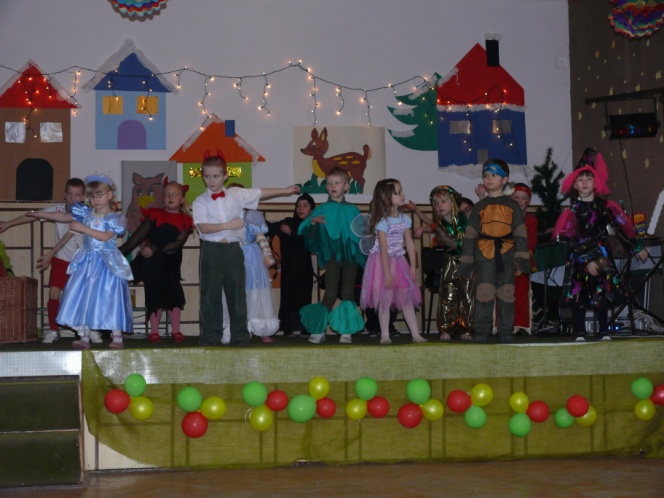 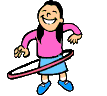 Dzień babci i dziadka
Luty 2007
Dzień  mamy 
Maj 2010
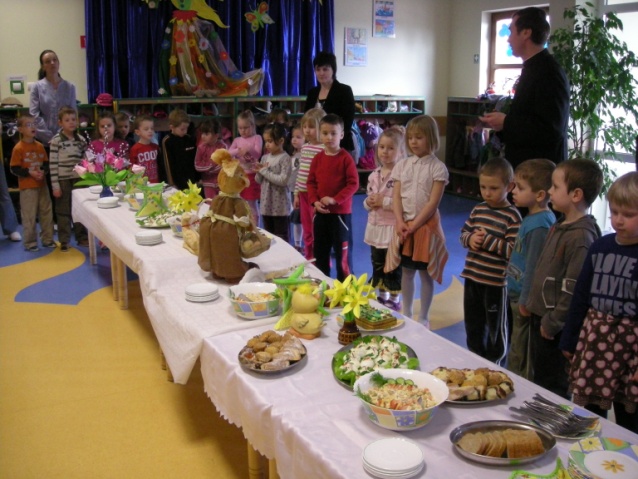 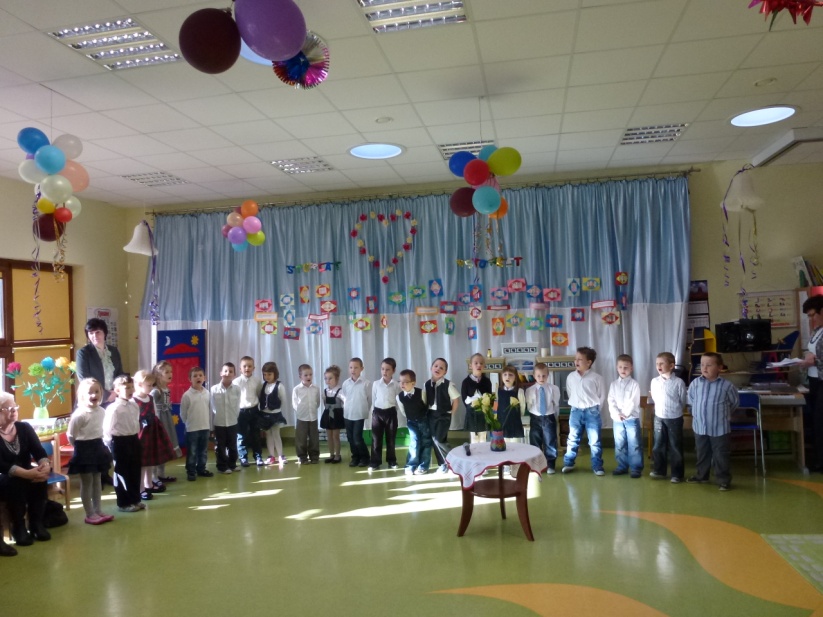 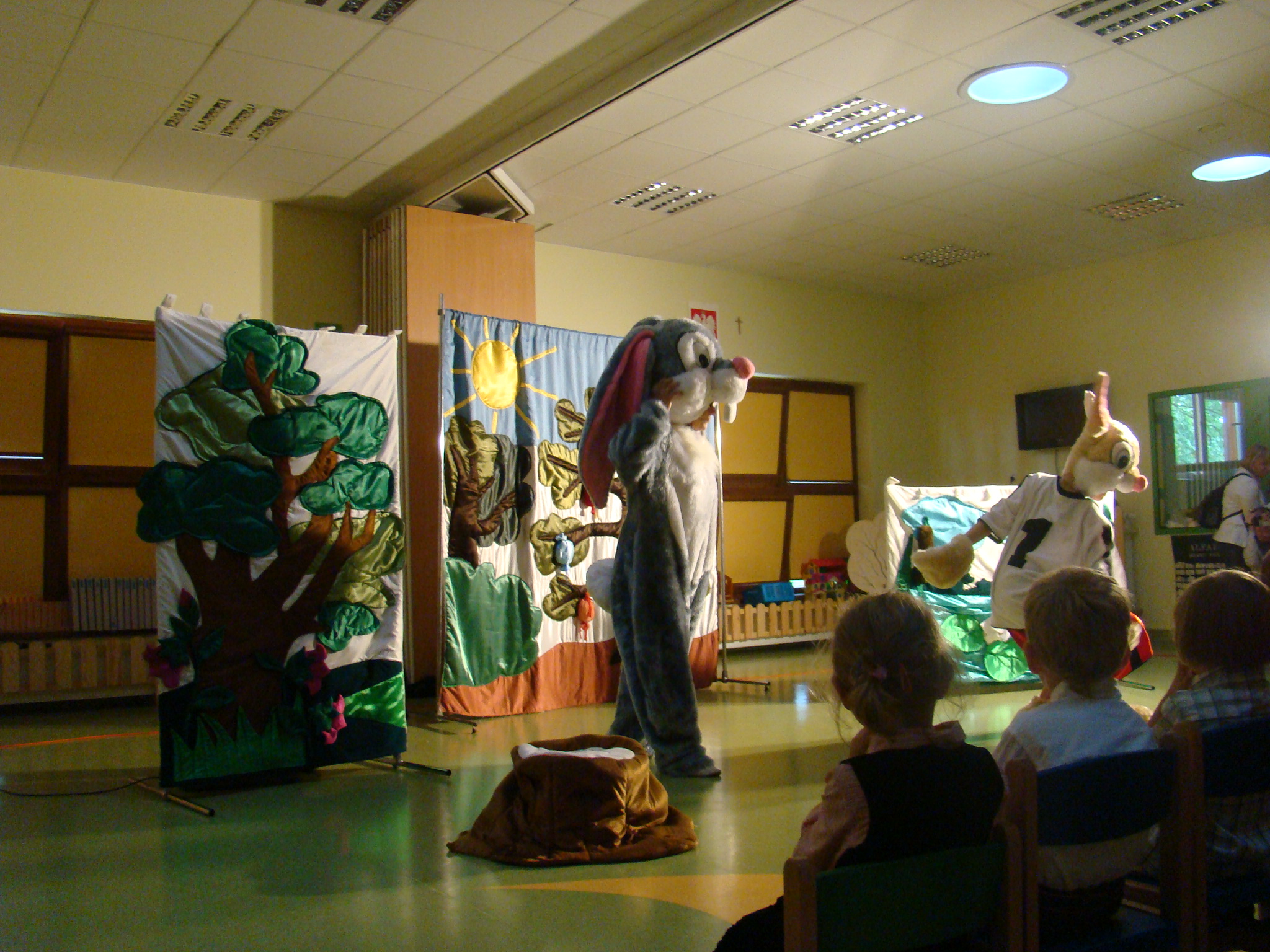 Święto babci i dziadka
Styczeń 2012
Spotkanie wielkanocne
Kwiecień 2011
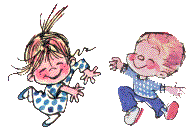 Aktywnie uczestniczymy                                        w przedstawieniach teatralnych, koncertach muzycznych, warsztatach
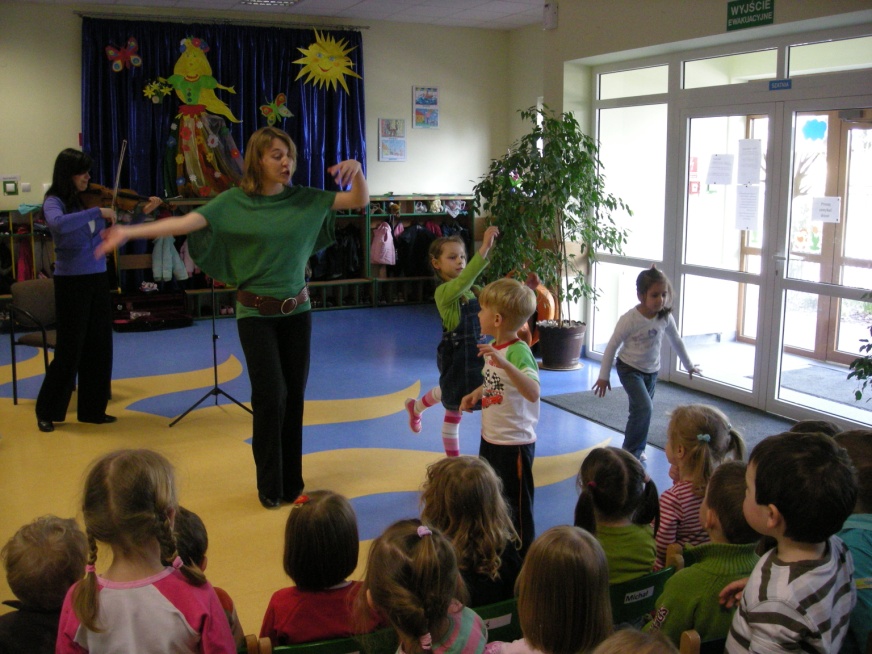 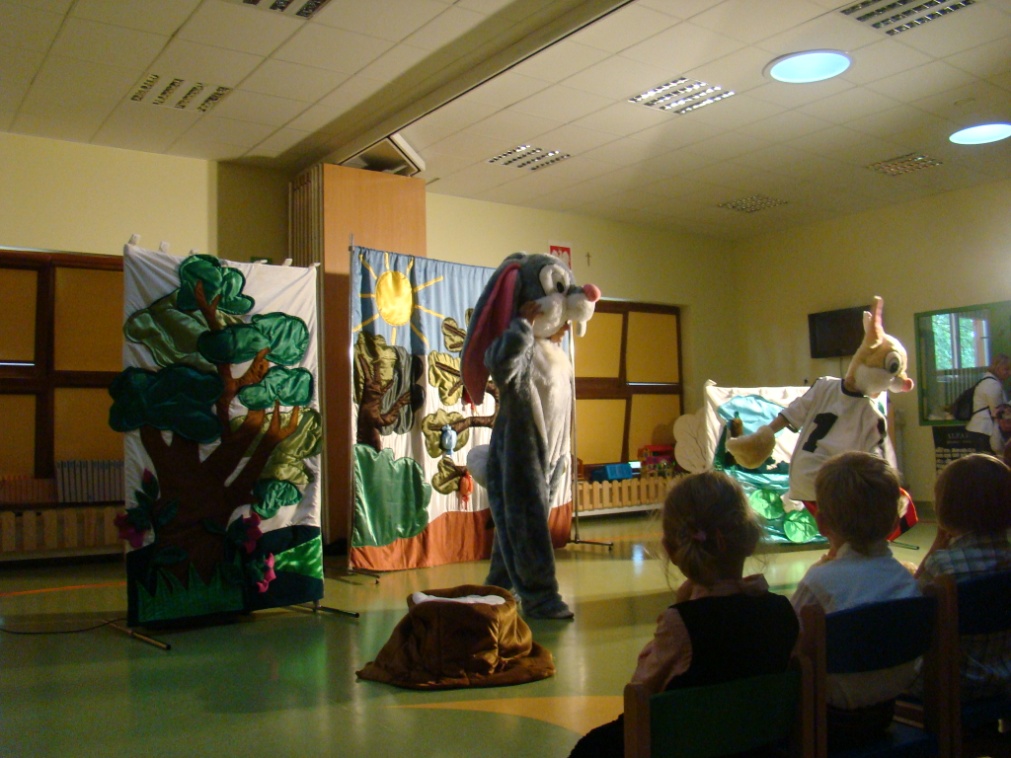 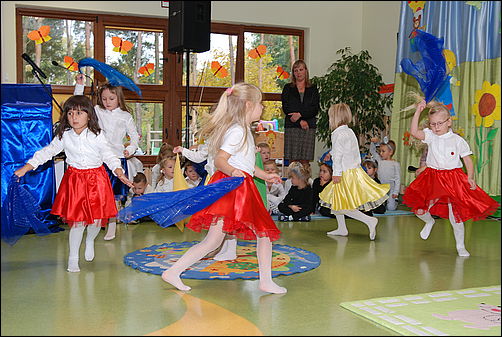 Dni Rodziny, pikniki, bale, Talentiada   wszyscy się dobrze bawimy
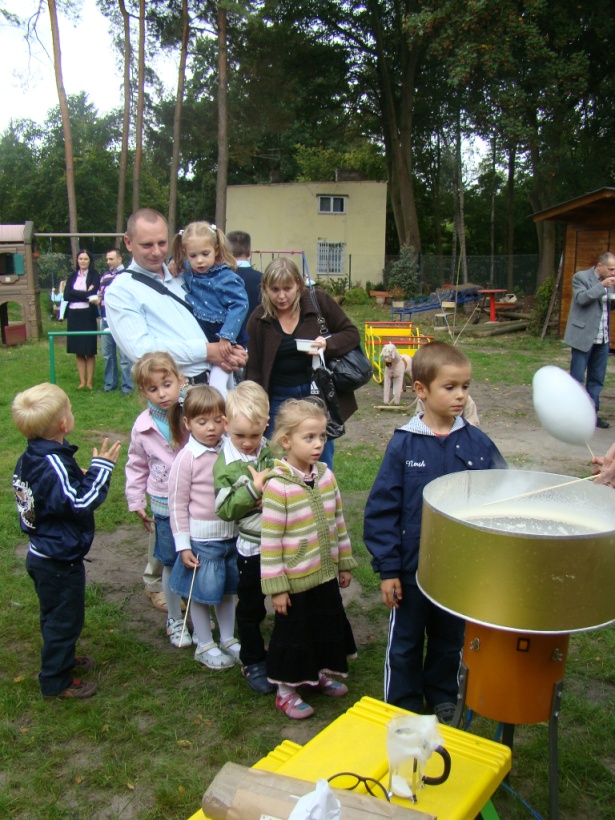 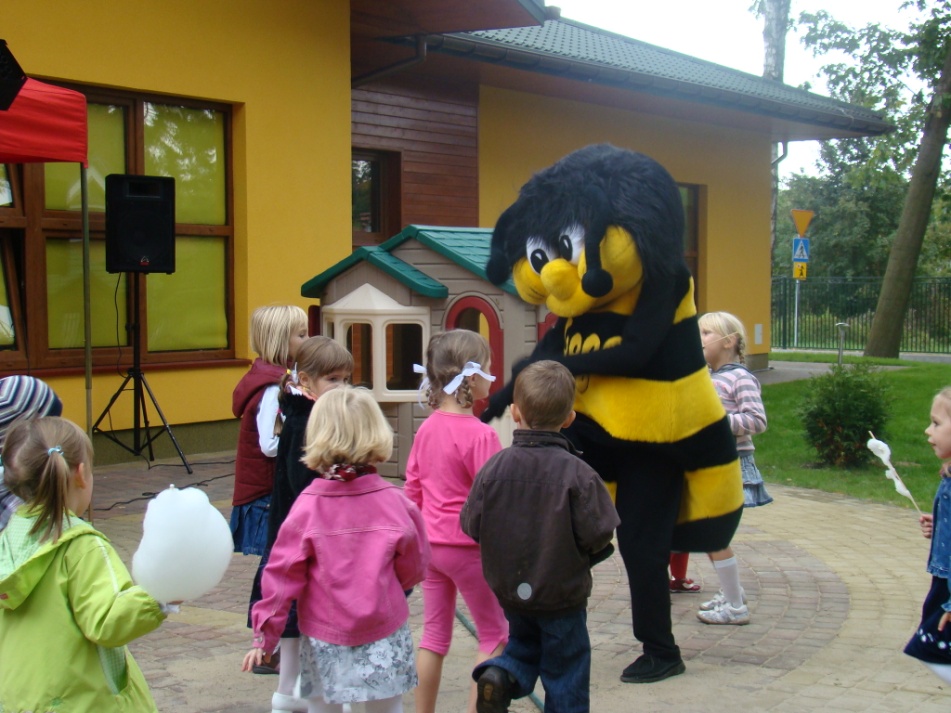 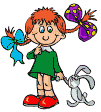 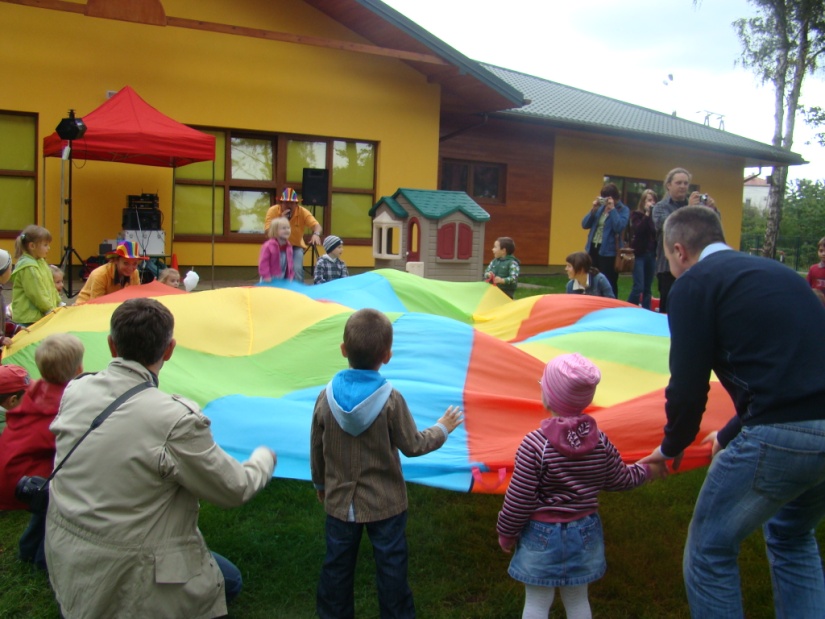 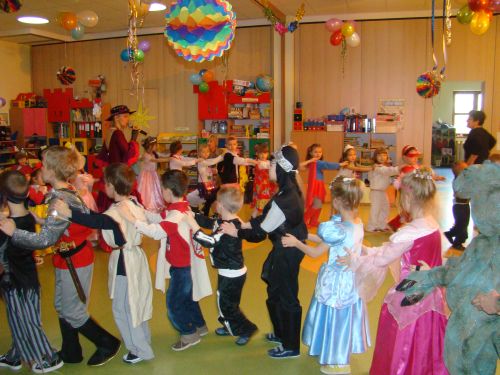 Rodzice na scenie
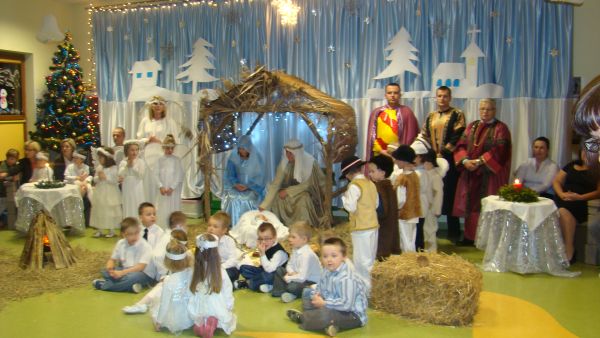 Jasełka 2011
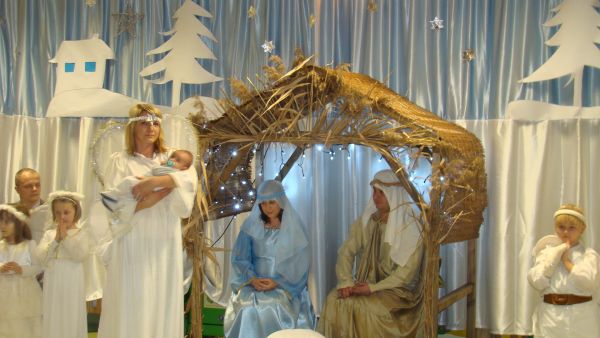 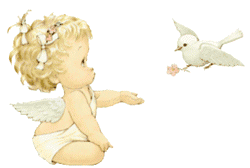 Rodzice to najważniejsi sprzymierzeńcy przedszkola
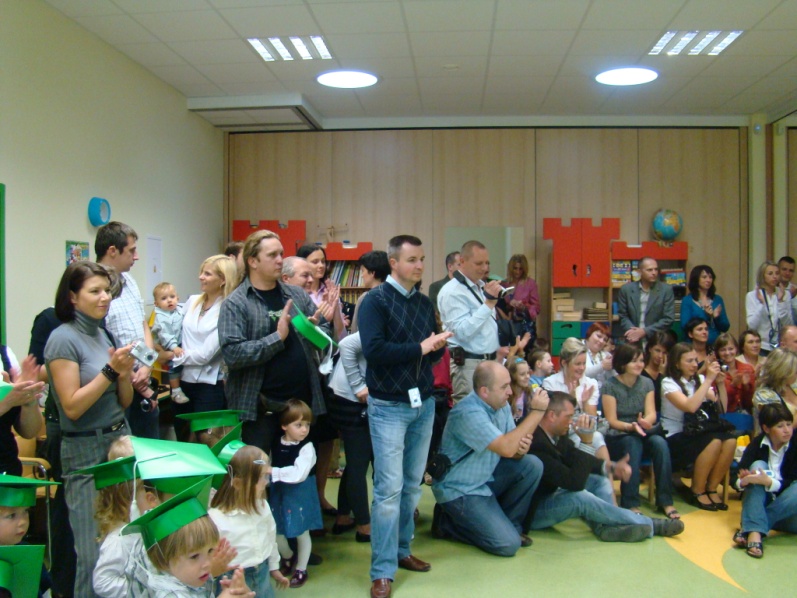 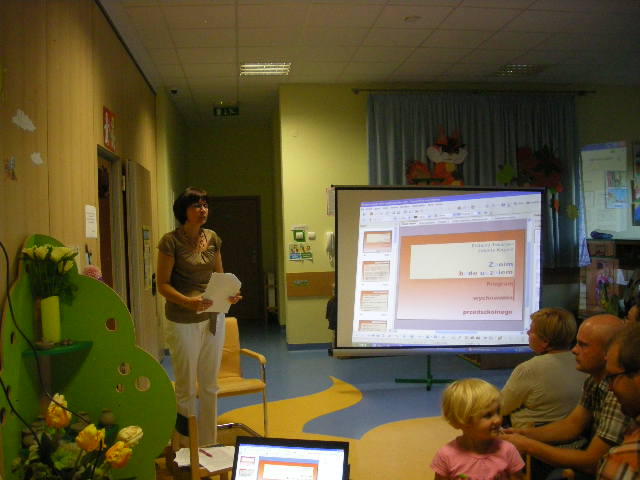 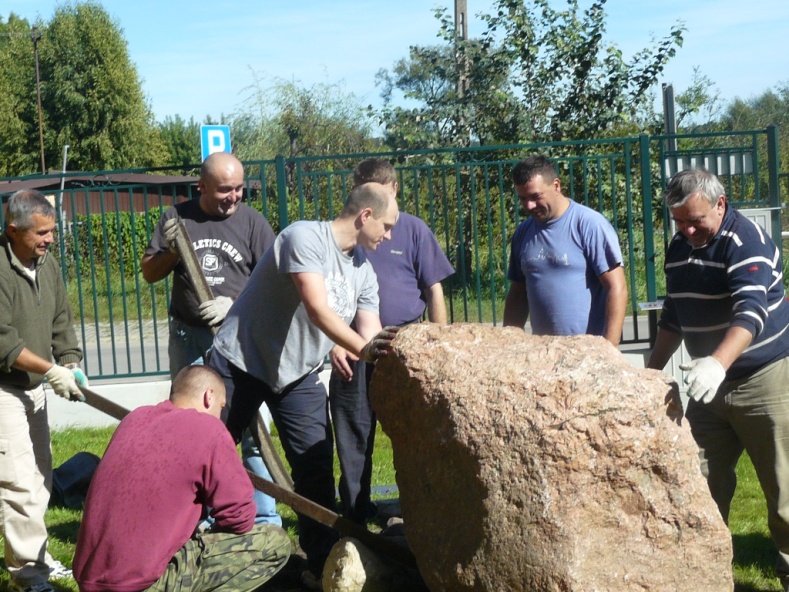 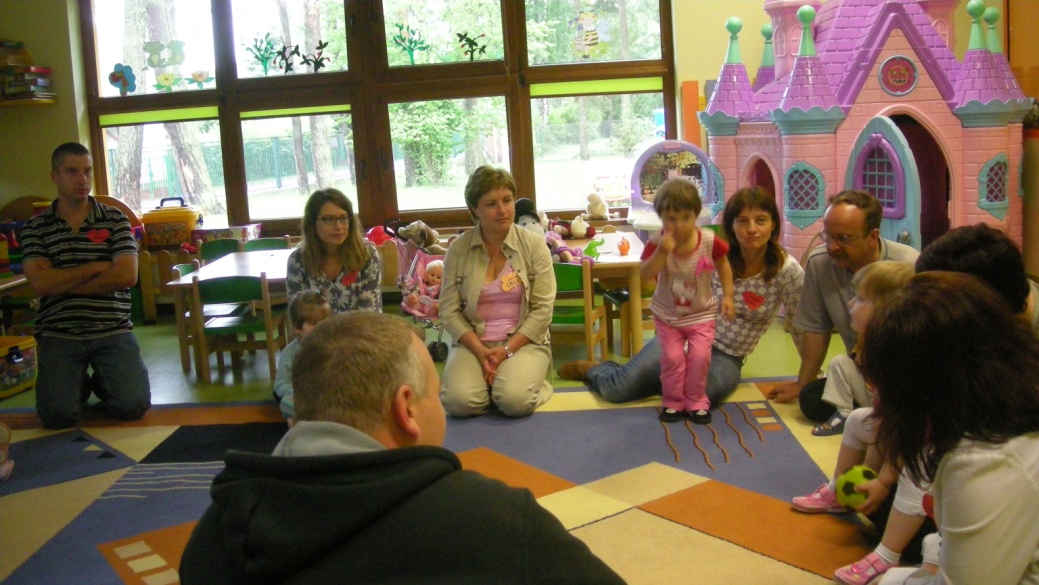 Świętujemy razem.
Uczymy się i dyskutujemy.
Bawimy się razem z dziećmi.
Wspomagamy działania przedszkola.
Nasz ogród to nasz sukces.
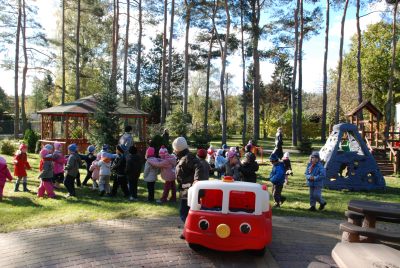 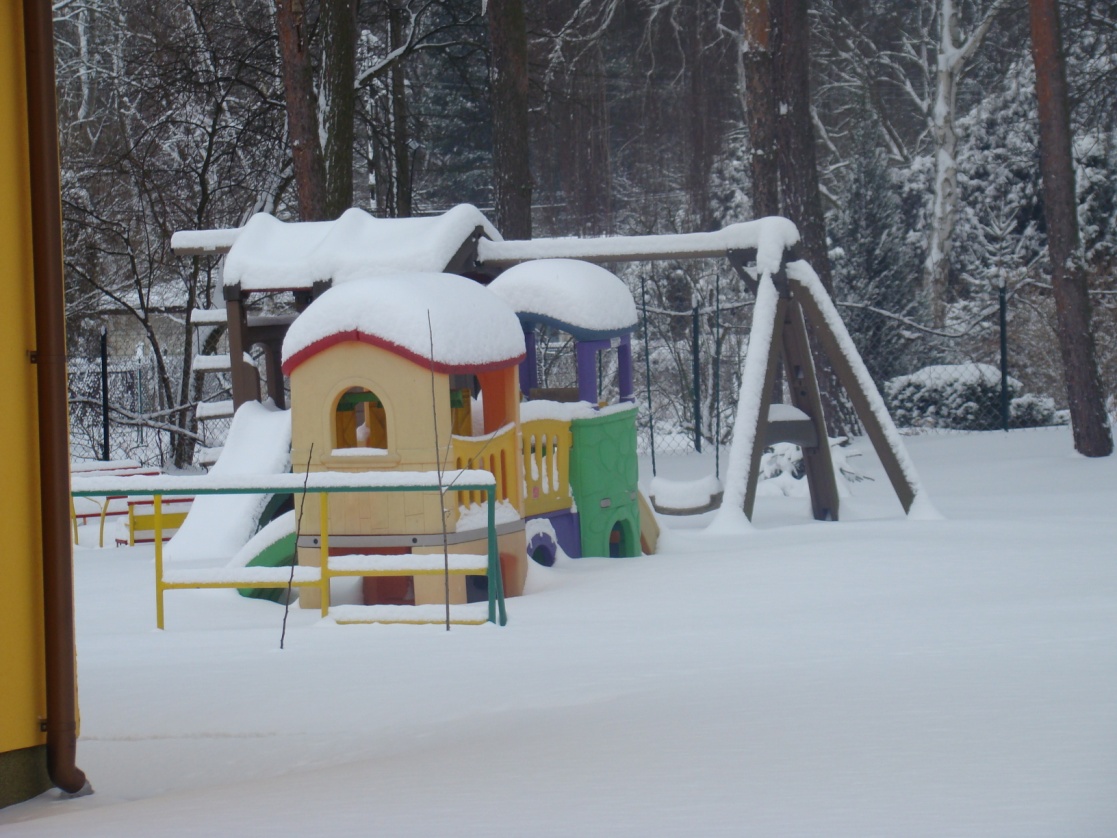 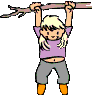 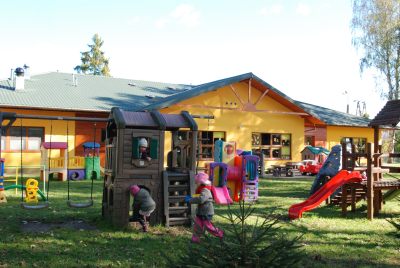 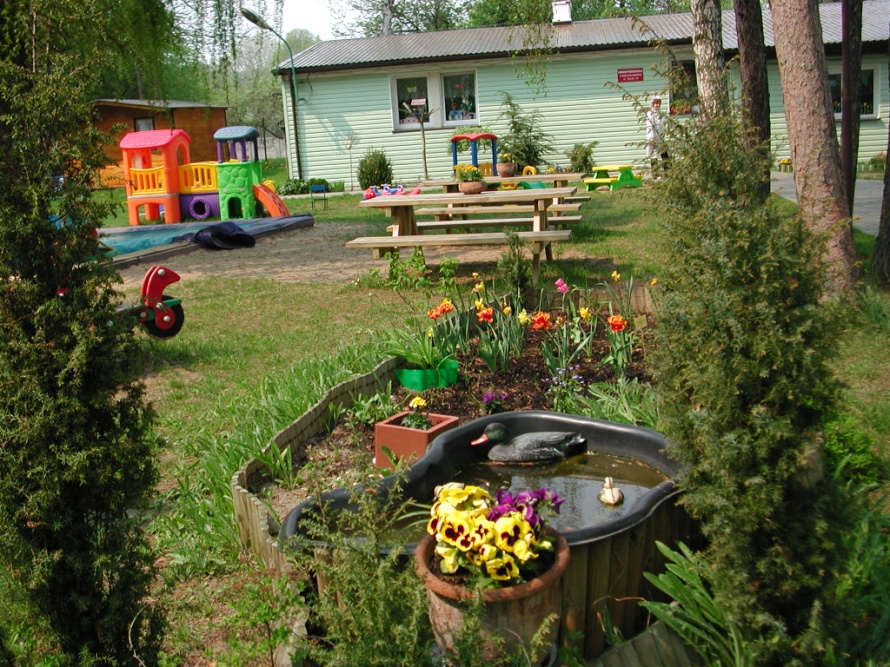 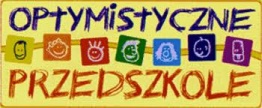 Optymiści to my !!!Zdobywamy certyfikat. Realizujemy program
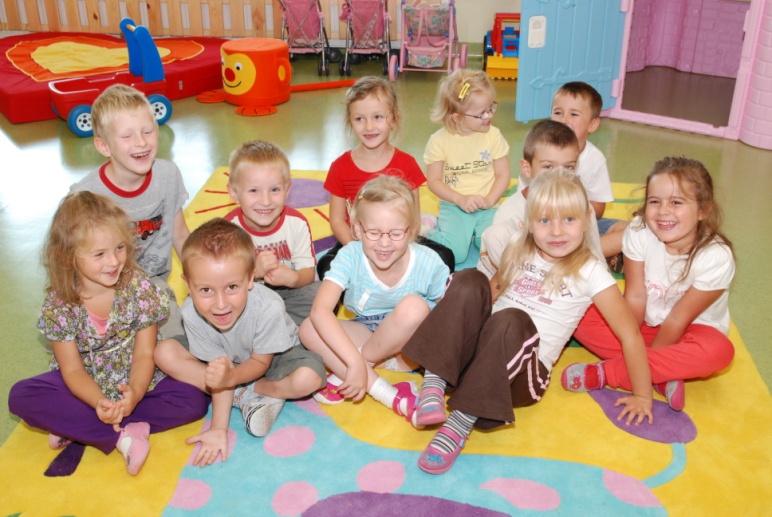 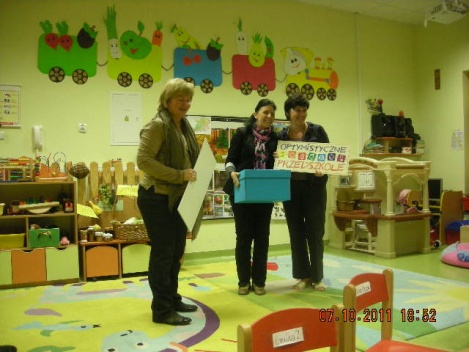 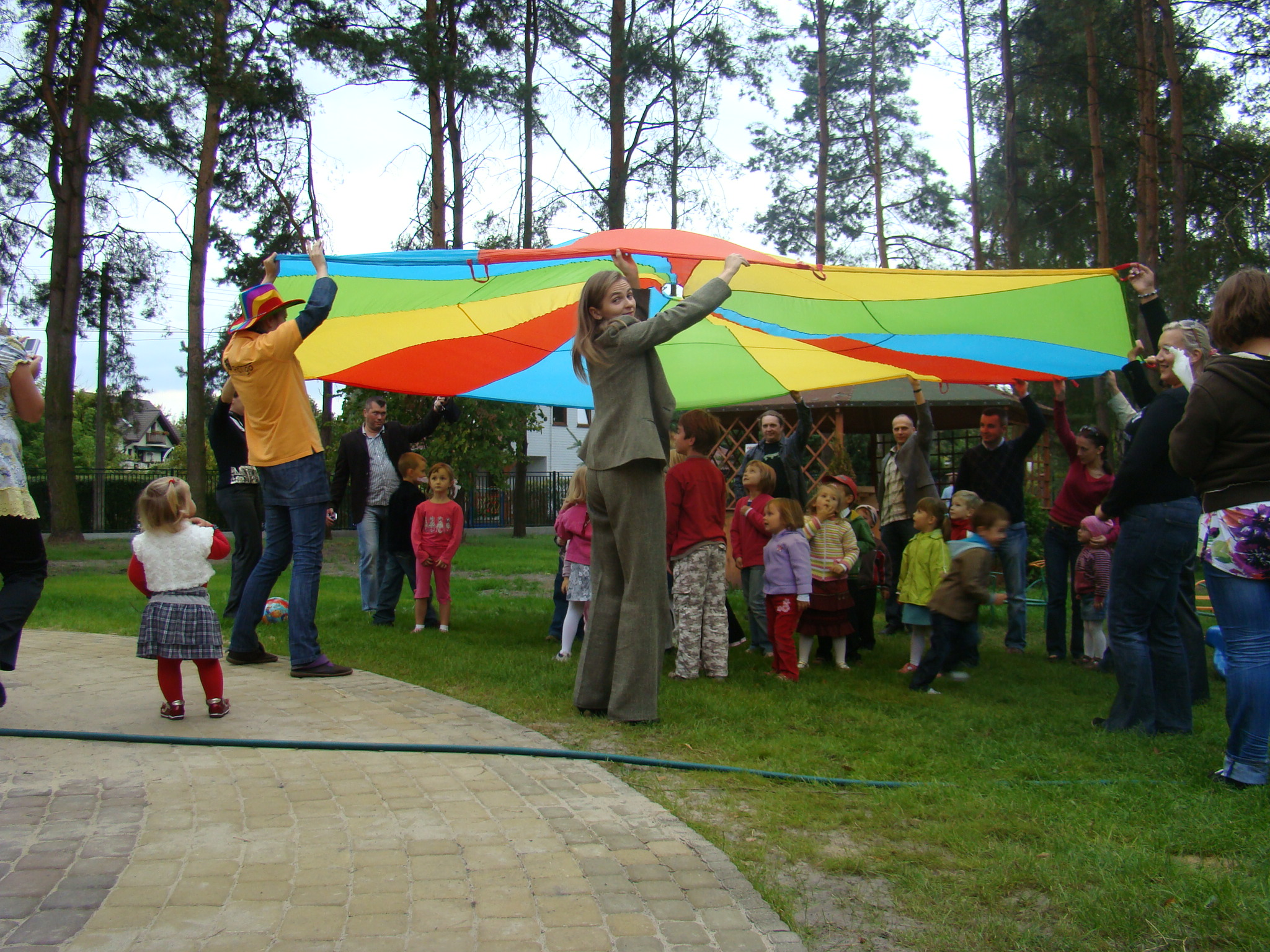 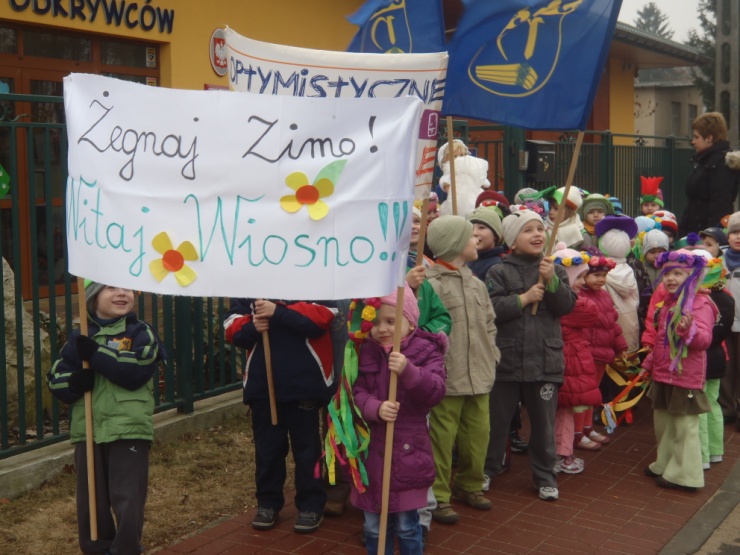 Kolorowe dni to mnóstwo radości
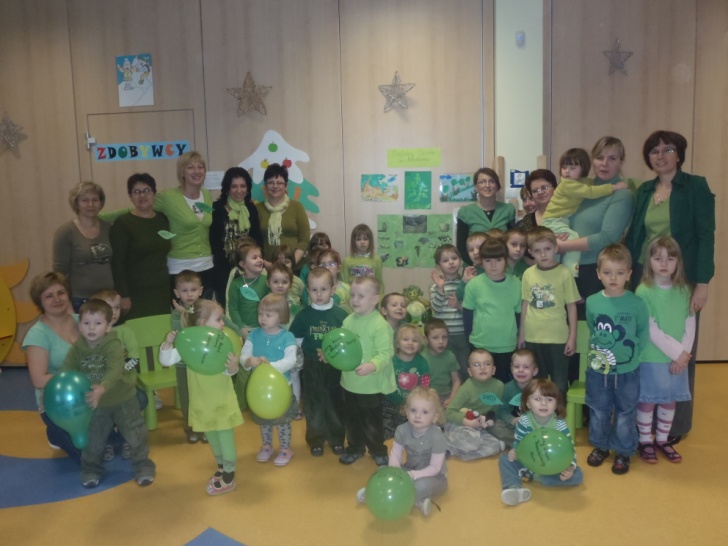 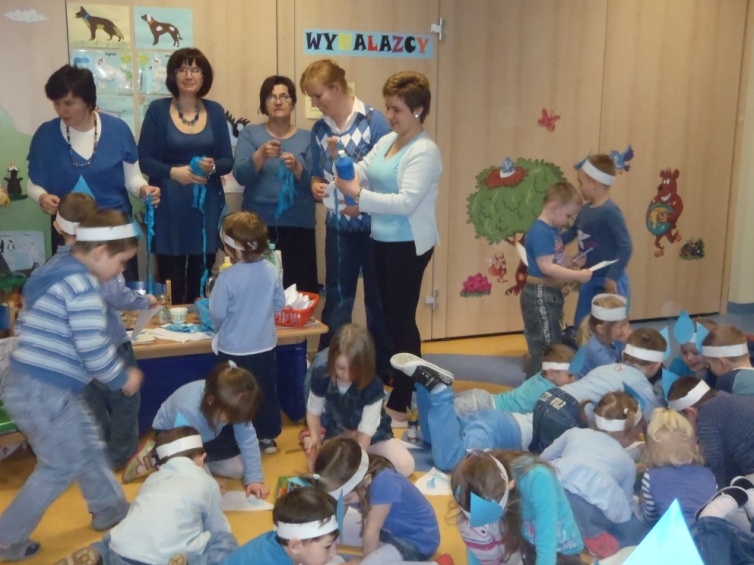 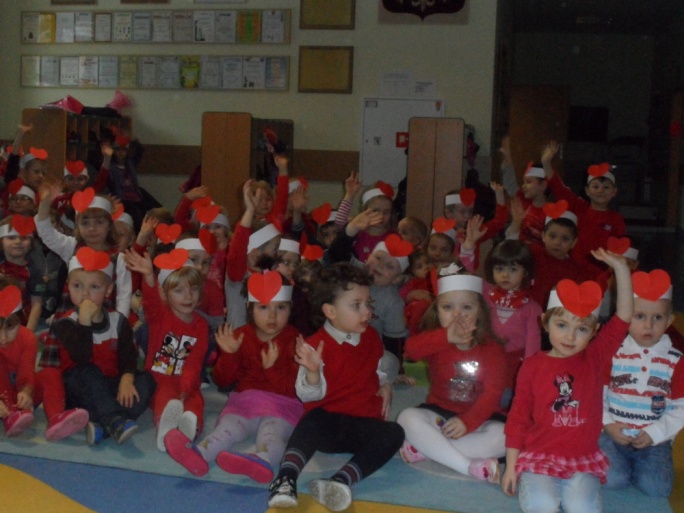 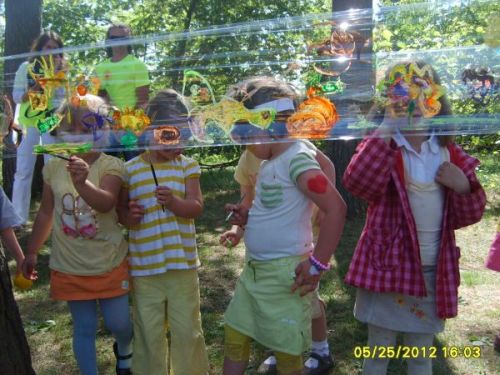 Odkrywamy talenty aktorskie
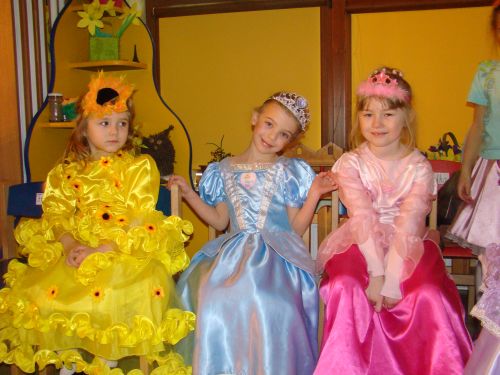 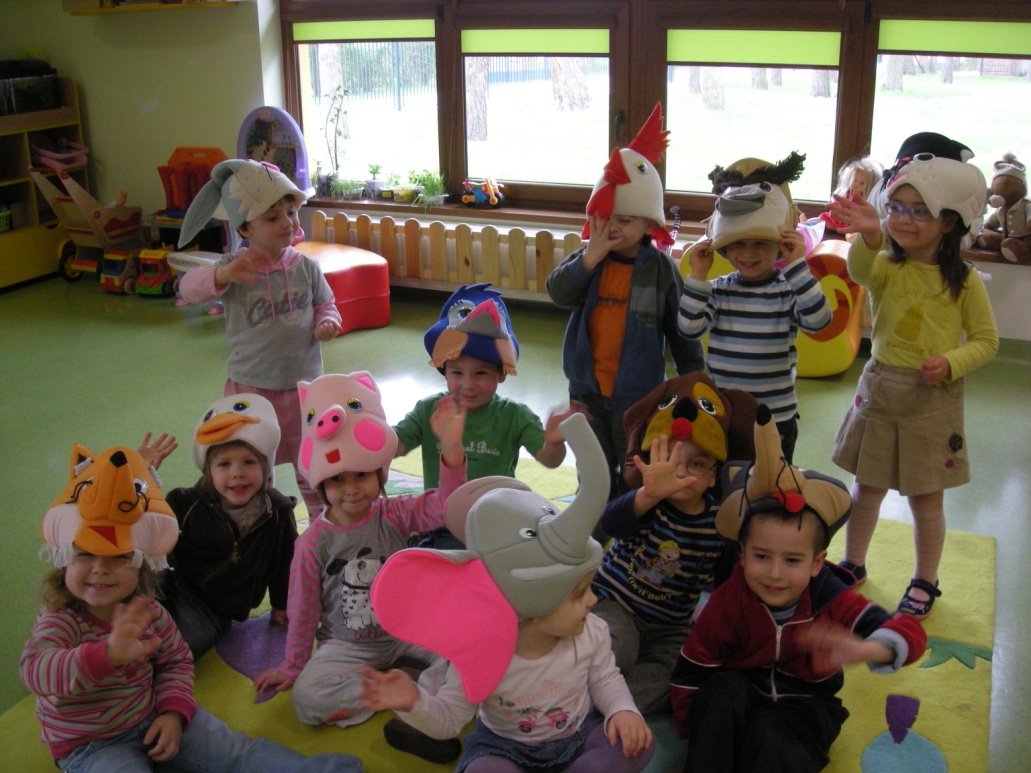 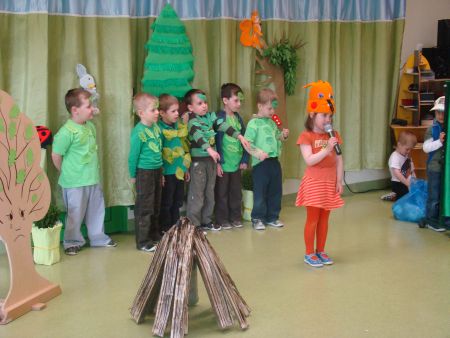 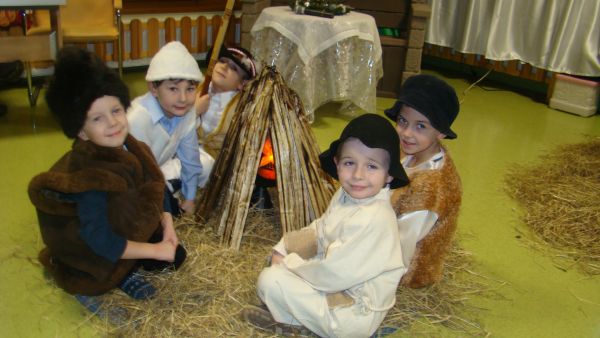 Wesoło i twórczo spędzamy czas   na zajęciach dodatkowych.
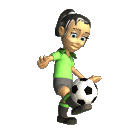 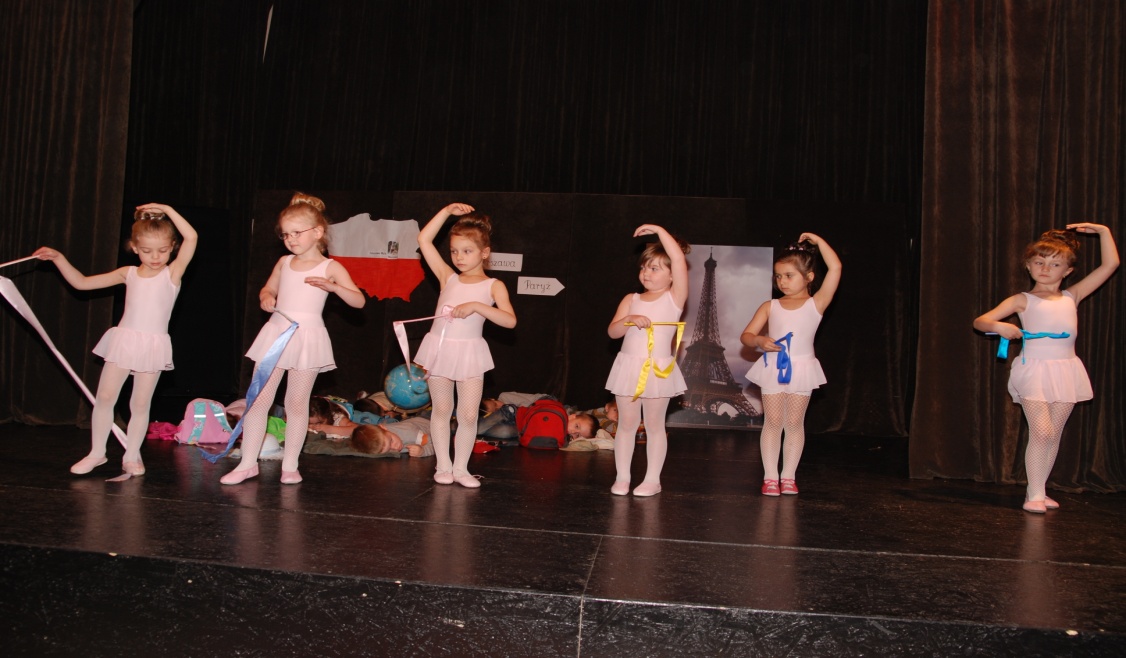 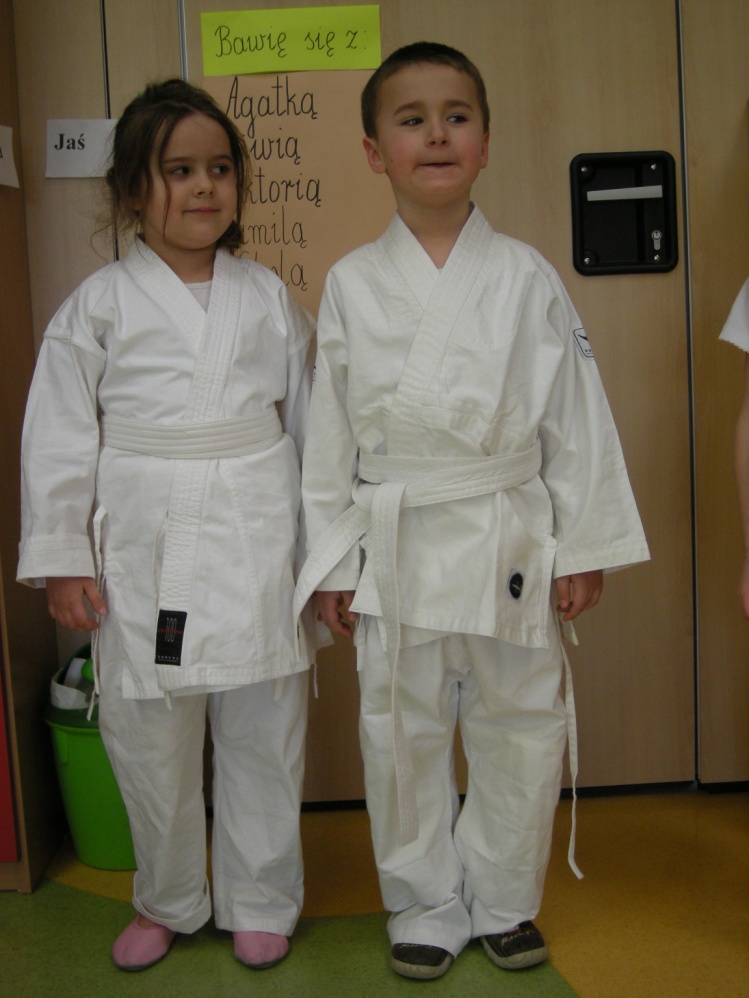 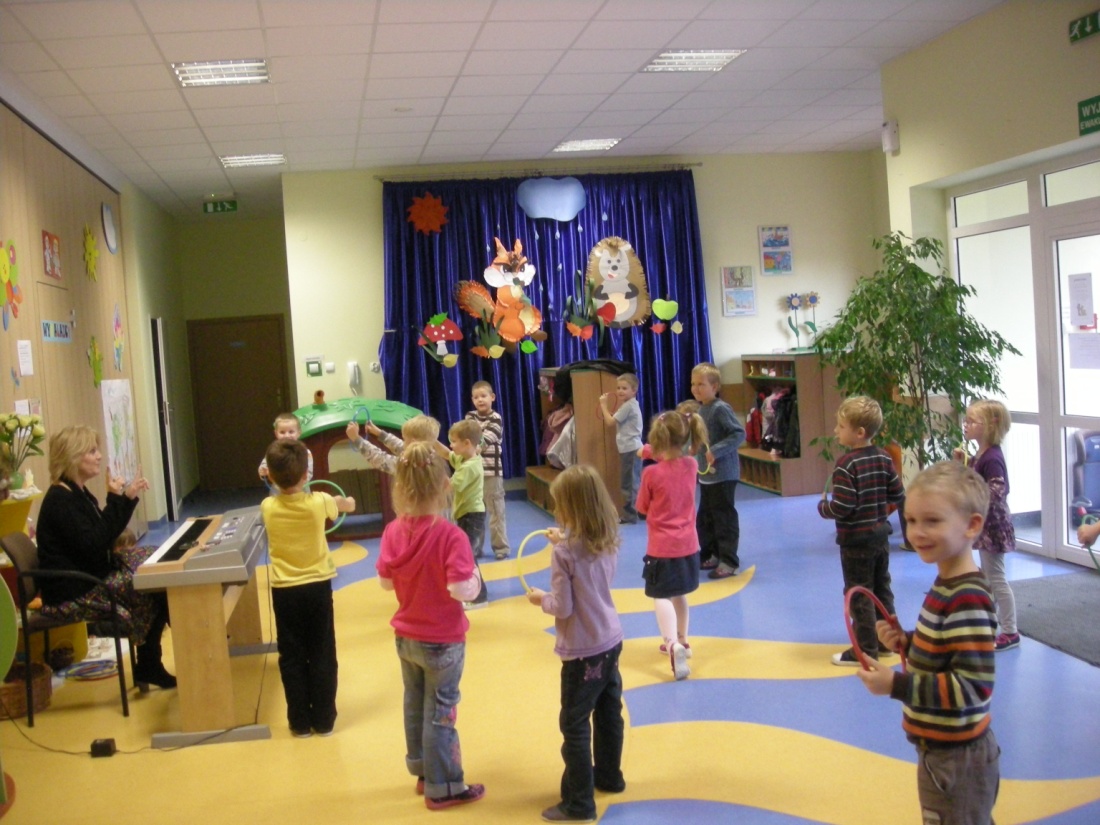 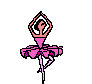 Otrzymaliśmy wiele nagród, dyplomów , podziękowań.
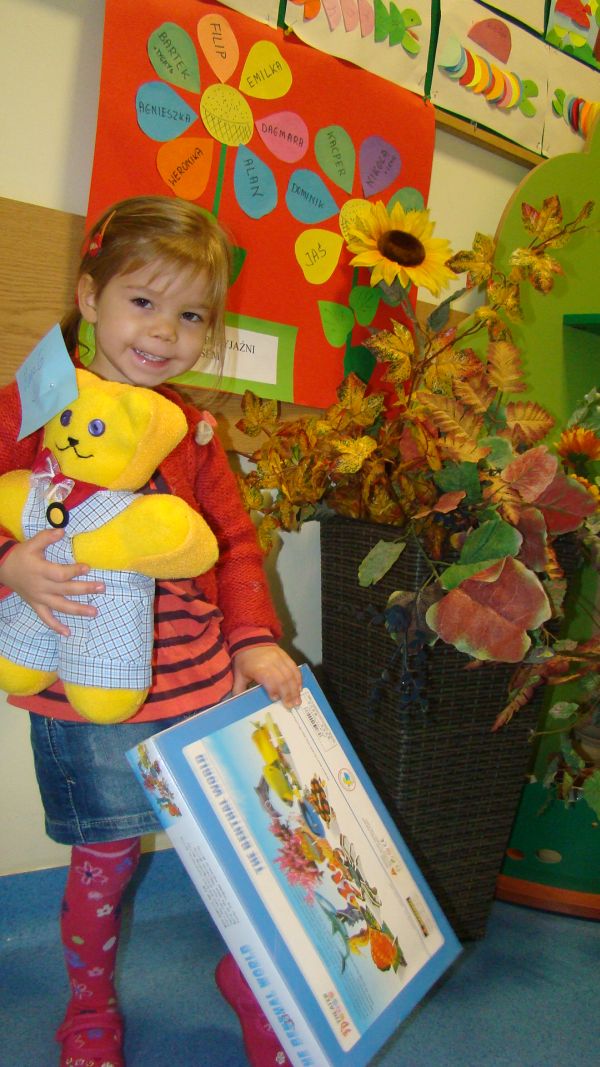 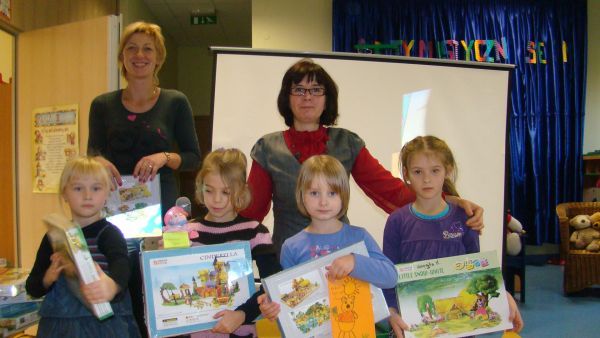 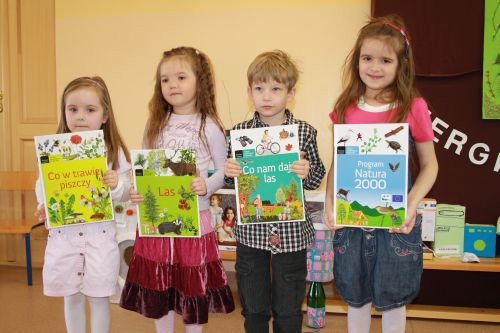 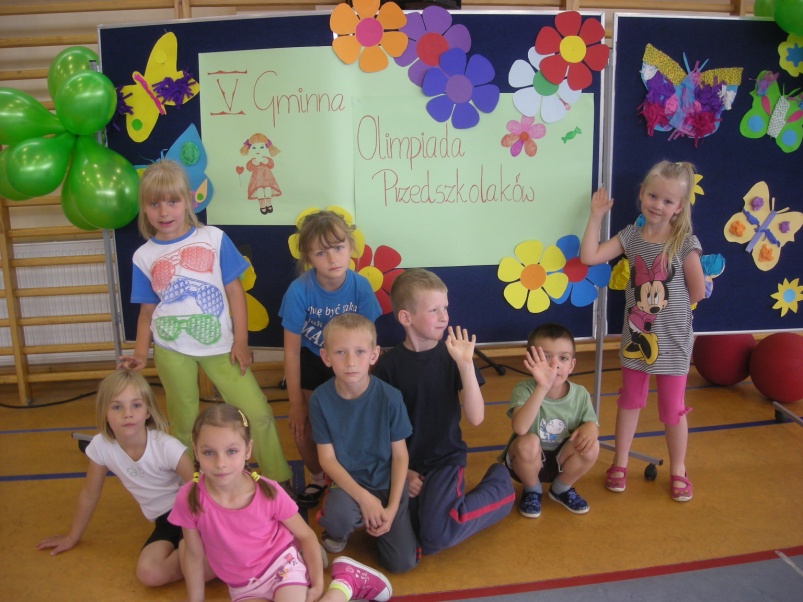 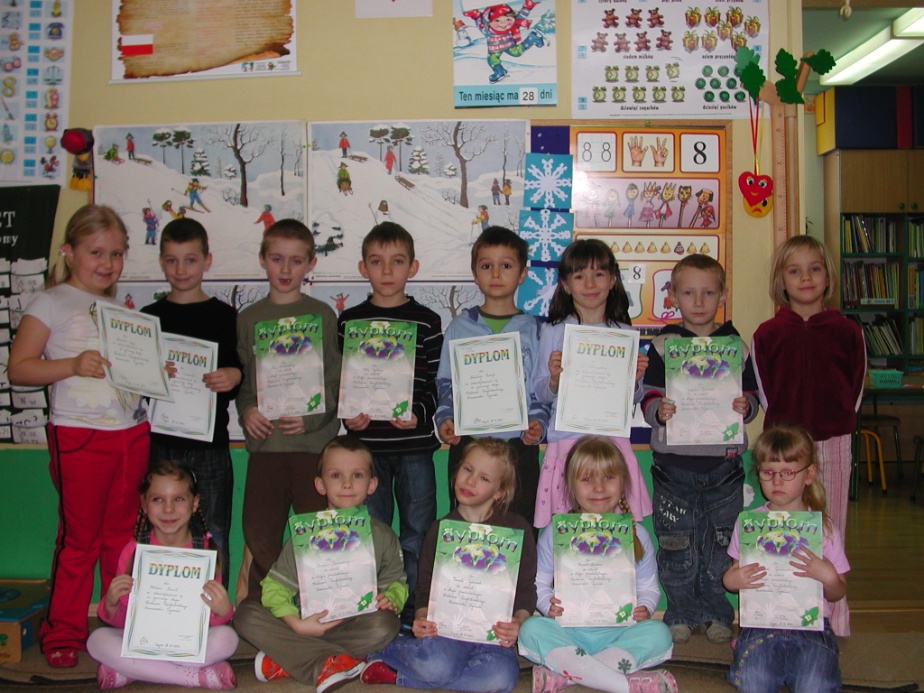 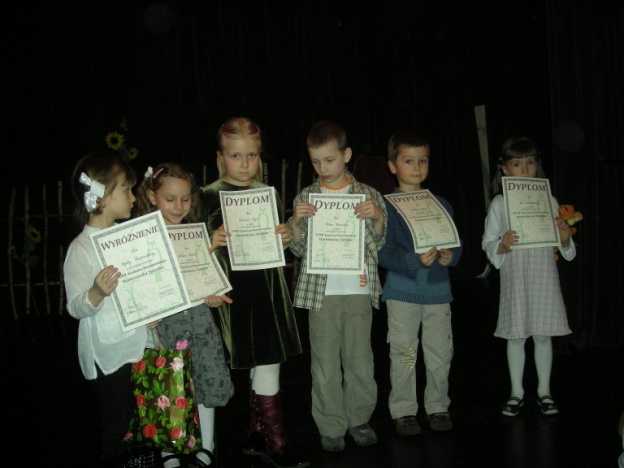 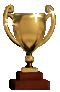 NASZE OSIĄGNIĘCIA I SUKCESY
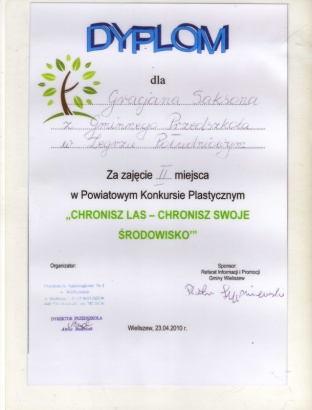 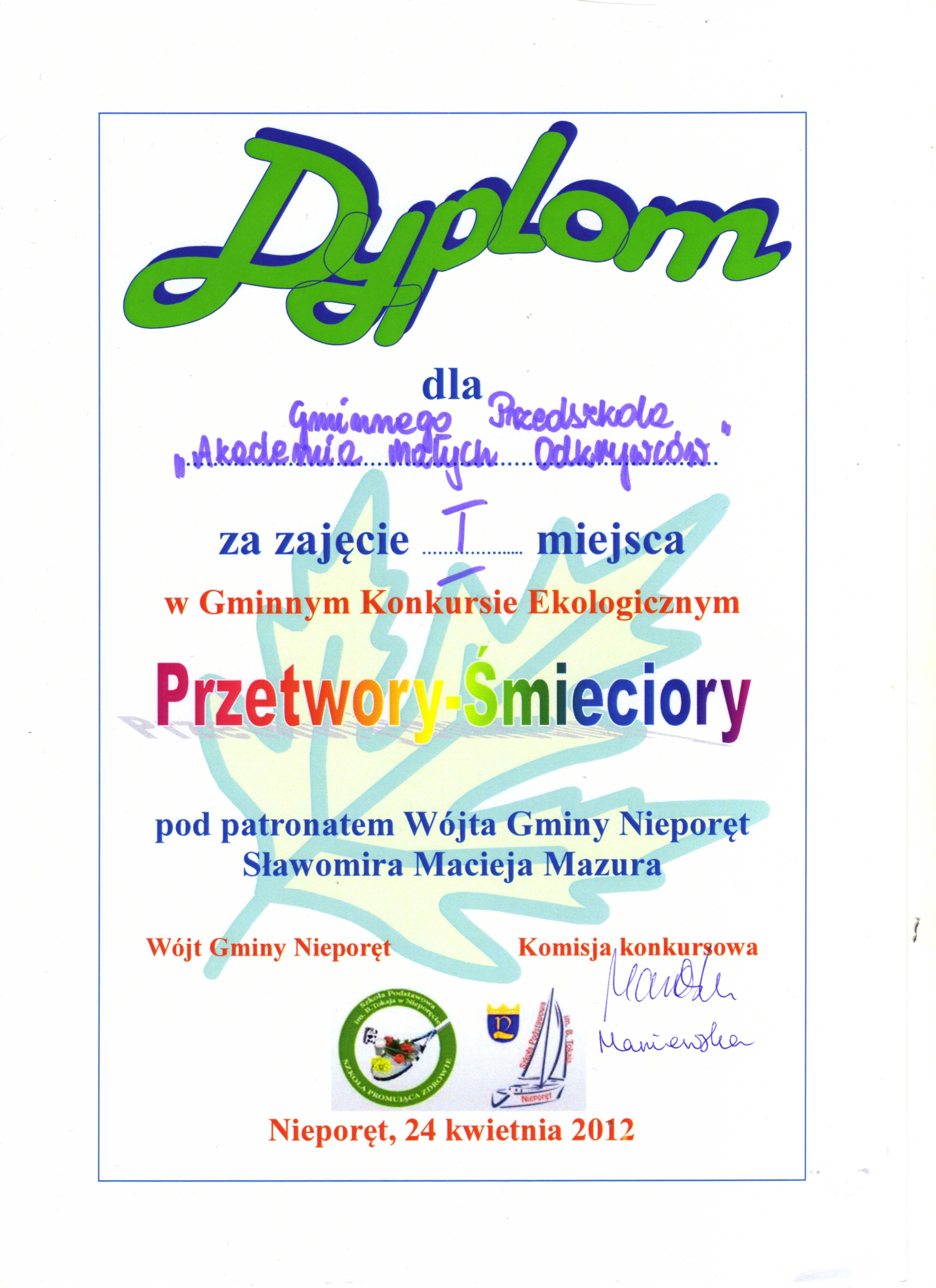 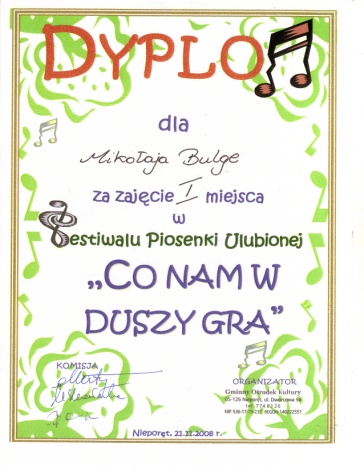 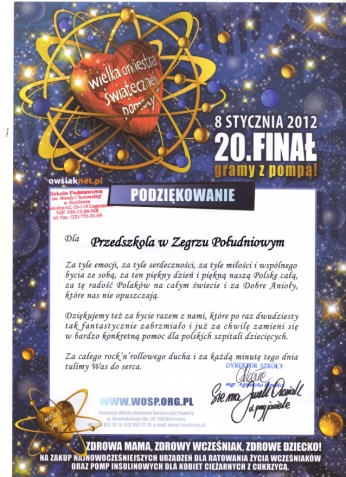 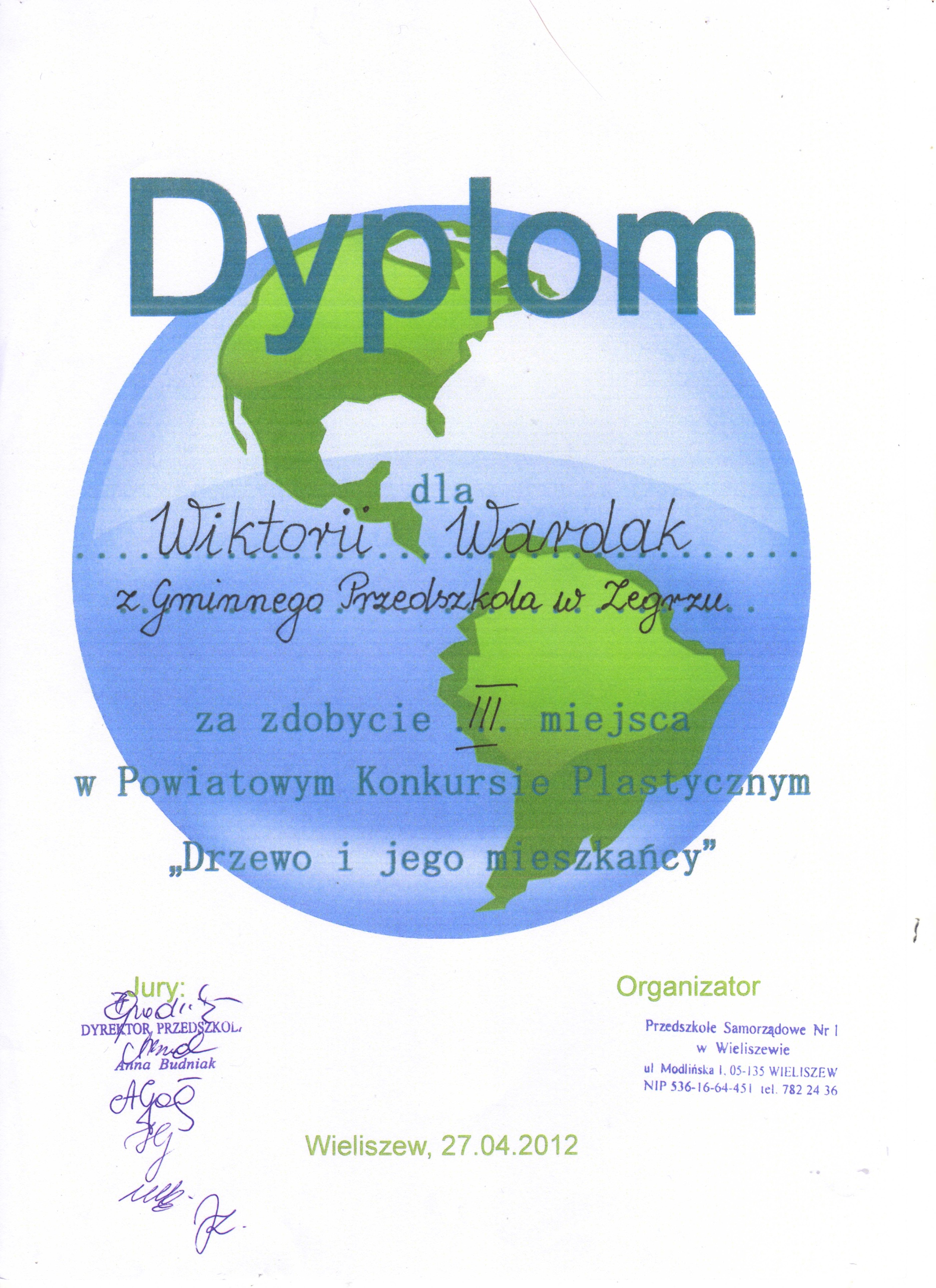 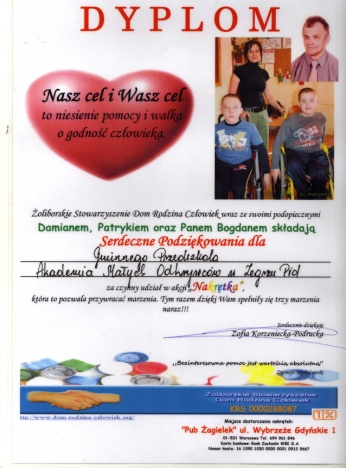 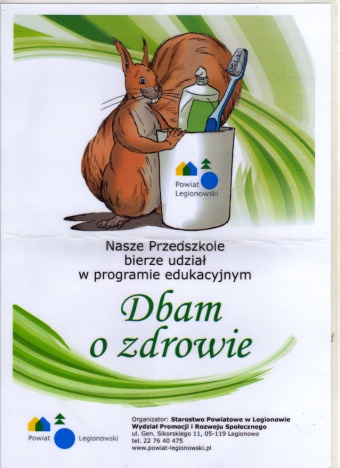 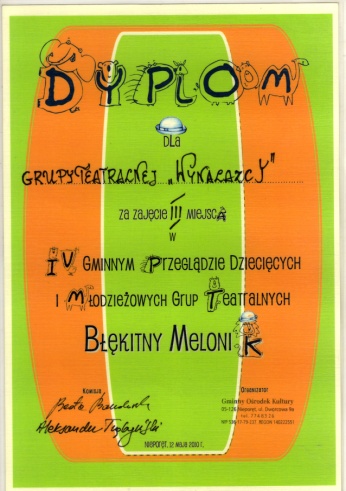 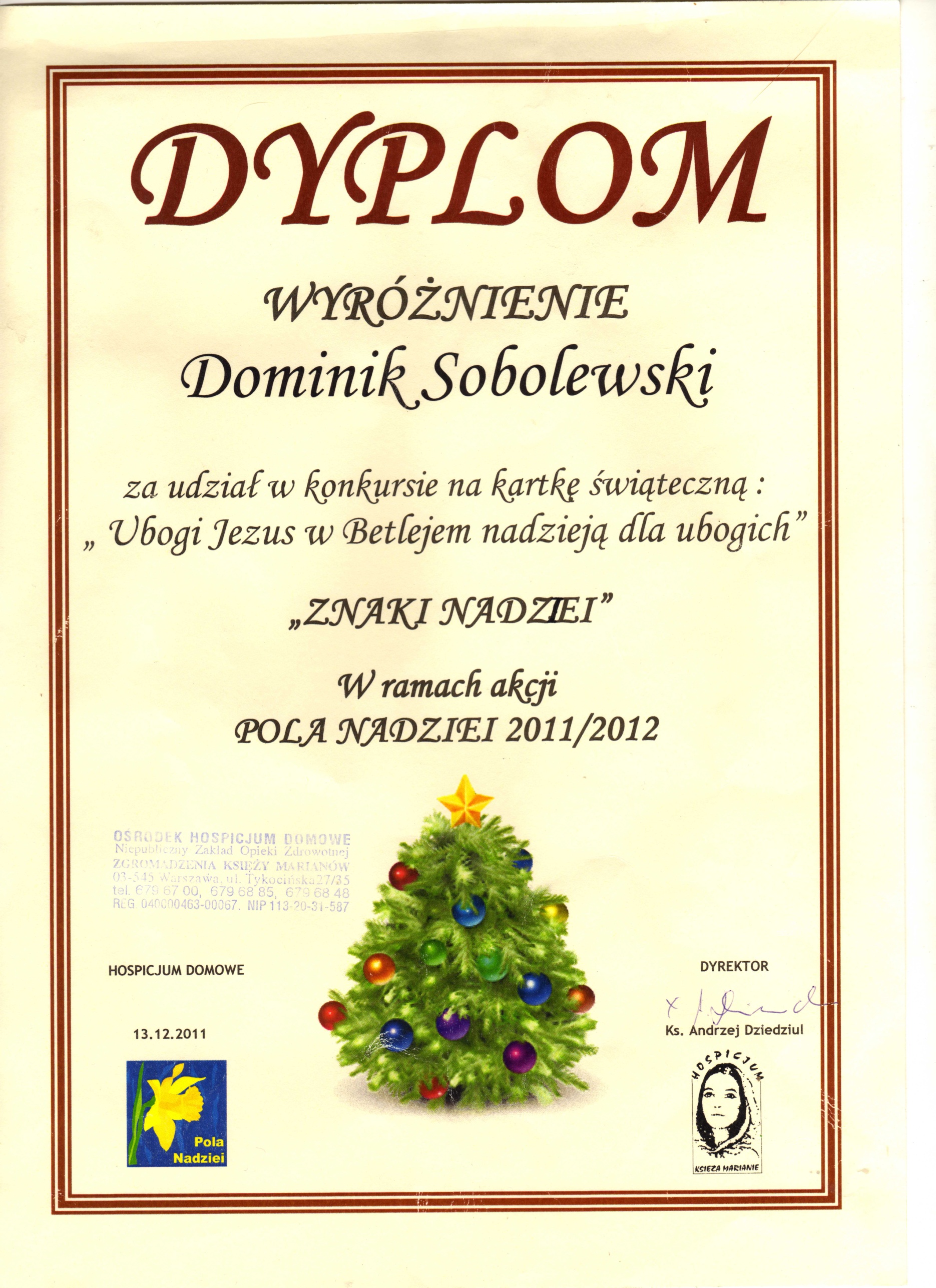 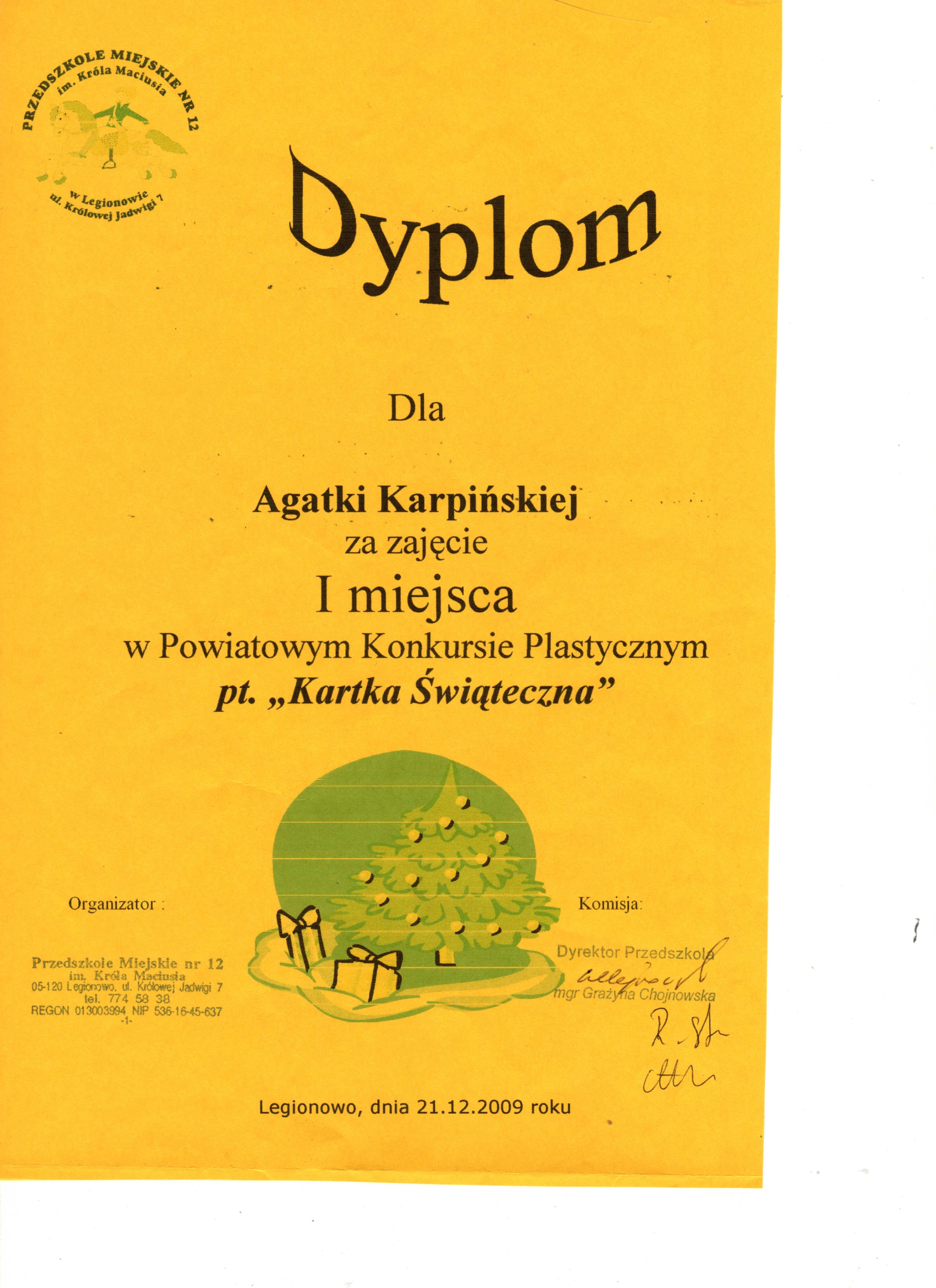 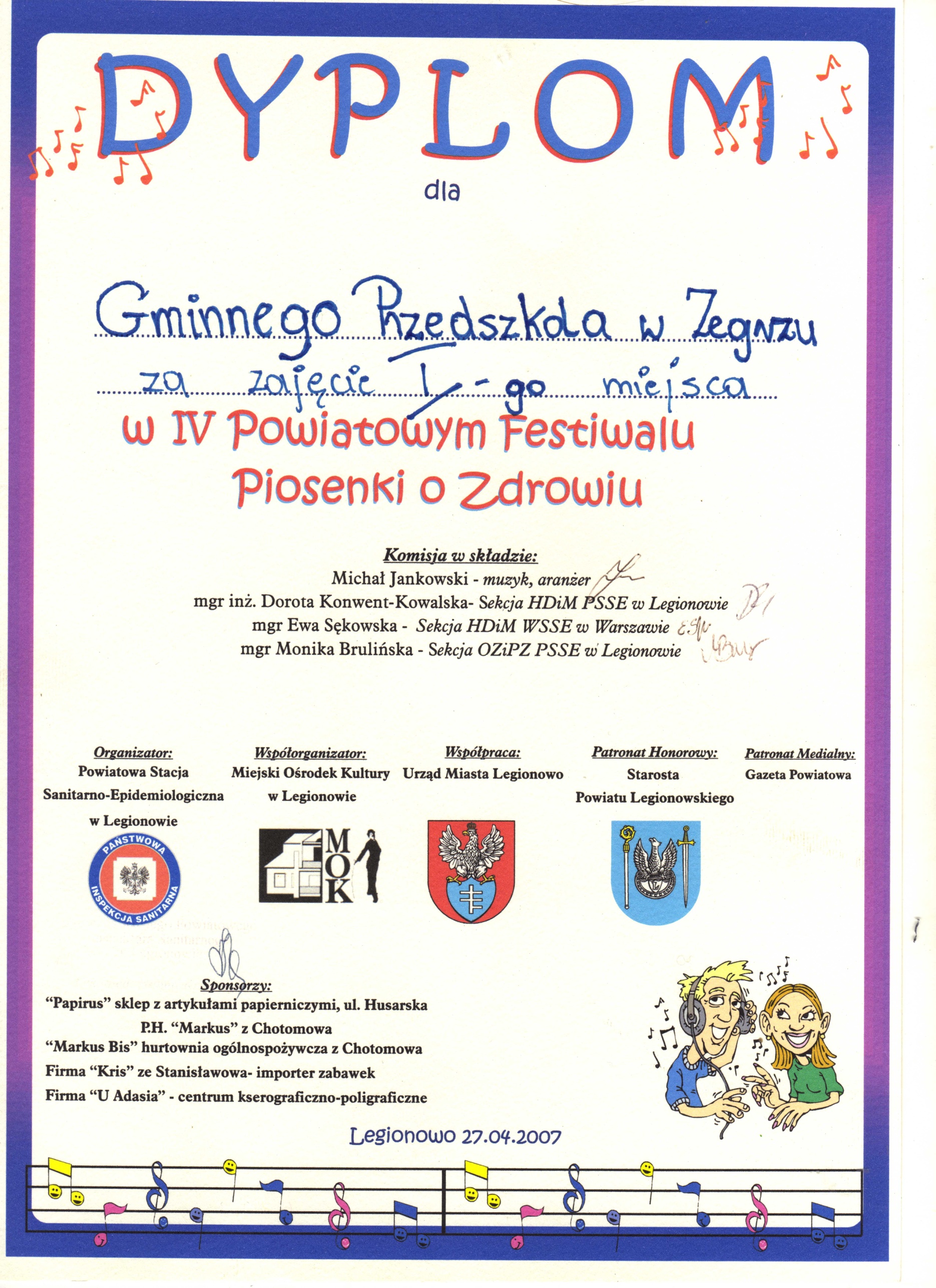 Wizerunek naszego przedszkola tworzą:
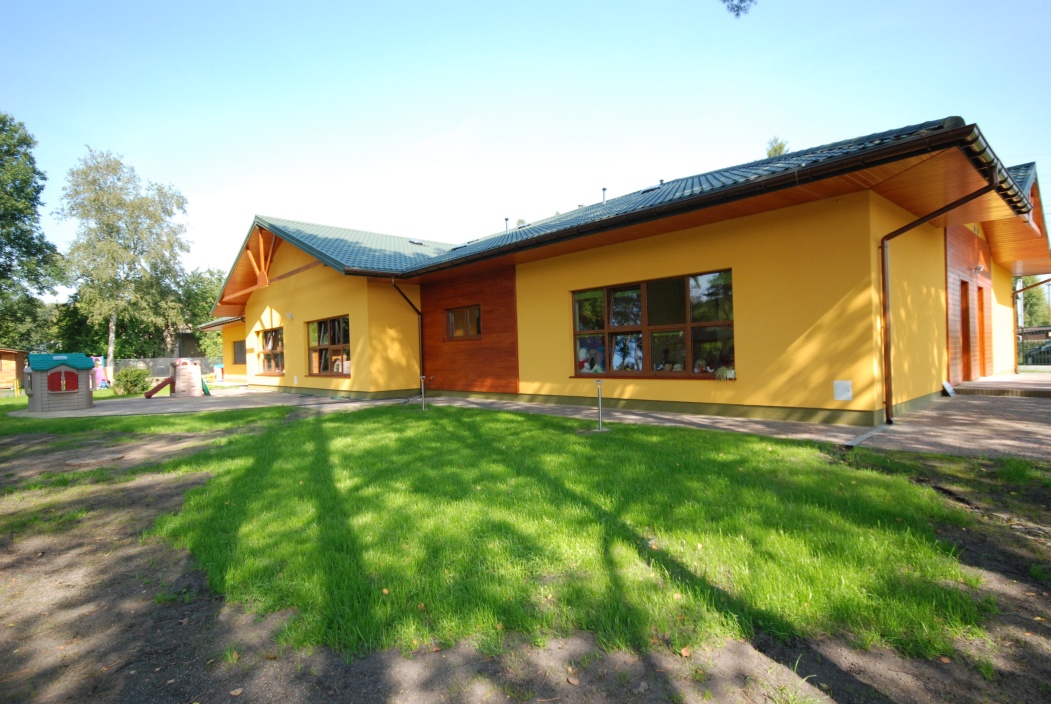 Mamy nadzieję, 
że obecna placówka posłuży nam jeszcze przez wiele radosnych dni.
Dyrektor, Rada Pedagogiczna oraz Pracownicy Gminnego Przedszkola                   im. Akademii Małych Odkrywców                        w Zegrzu Południowym Serdecznie dziękują wszystkim, którzy przyczynili się do rozwoju naszej placówki.
Anna Kołodziej
Anna Doroz
Elżbieta Szewc
od lewej
Emilia Urbańczyk
Agata Tyska
Wioletta Łępicka
Wanda Drepsiak
Wioletta Łuczyńska
Zofia Koperska
Edyta Klekotko
Maria Klimek
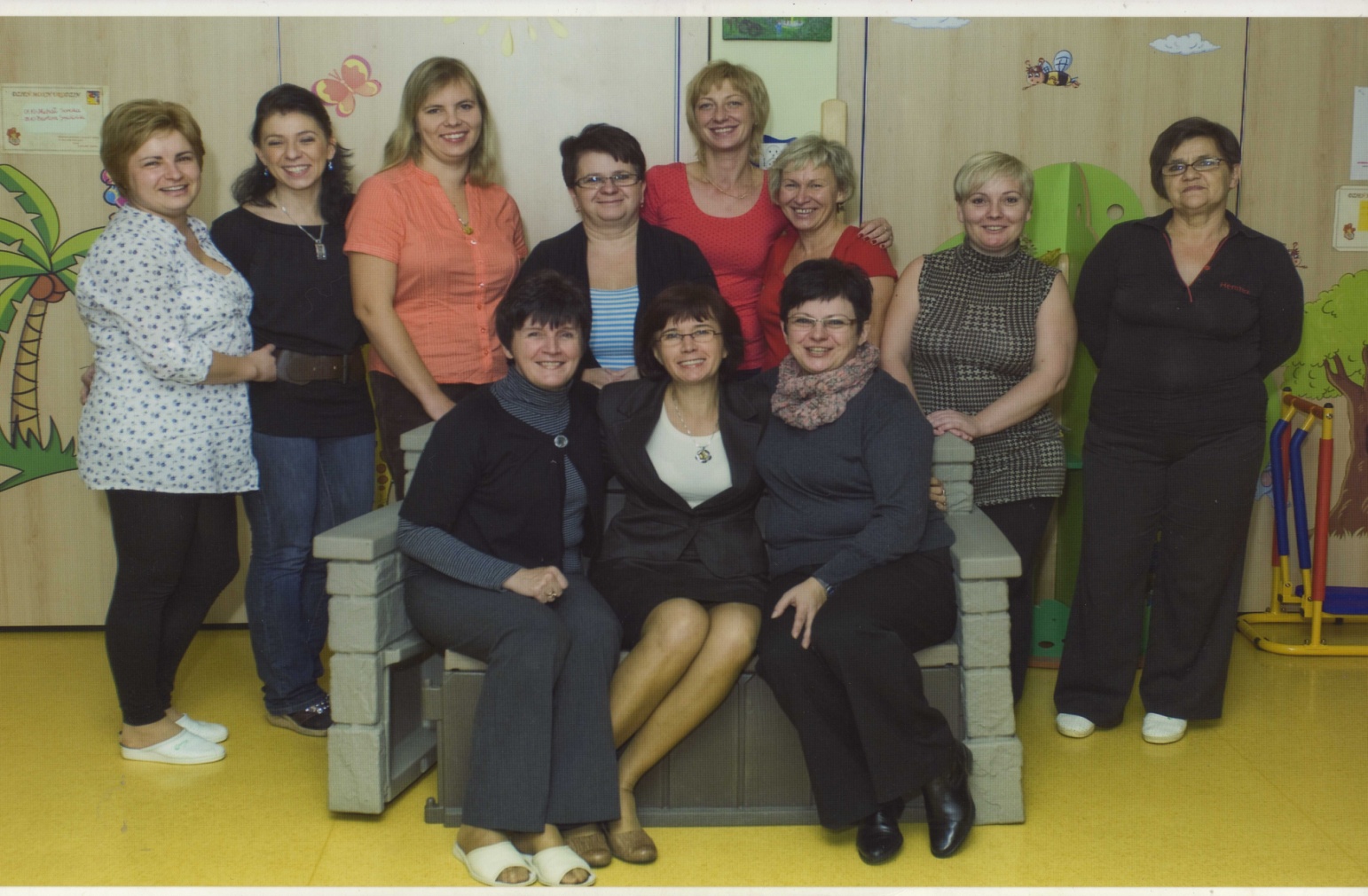 Rok 2009
Przedszkolak-to brzmi dumnie
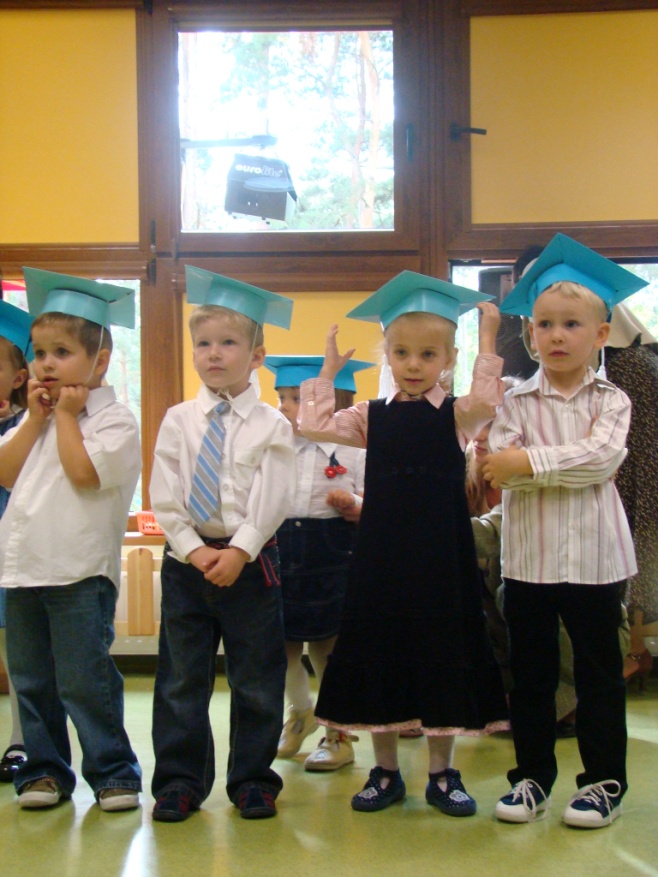 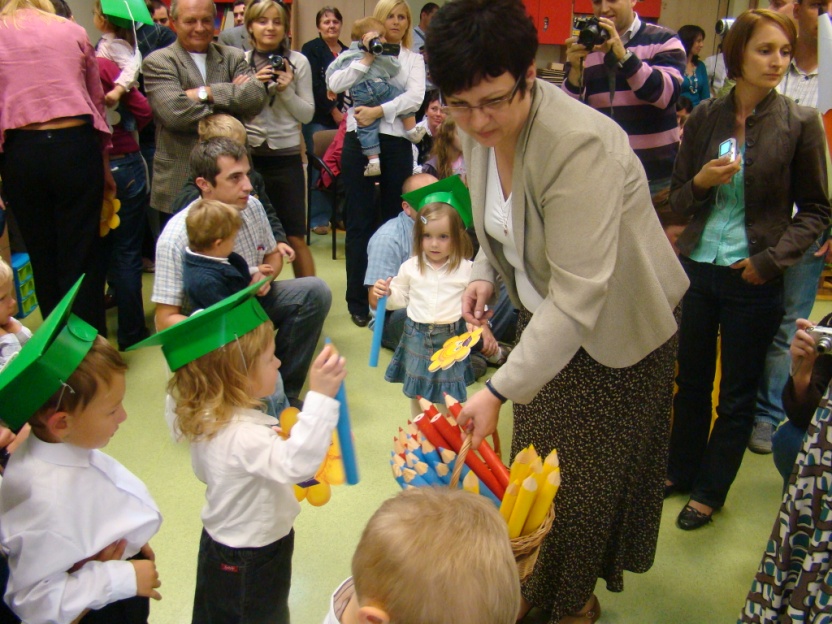 Pasowanie na przedszkolaka 
X 2009r.
Odkrywamy, zdobywamy, poszukujemy…
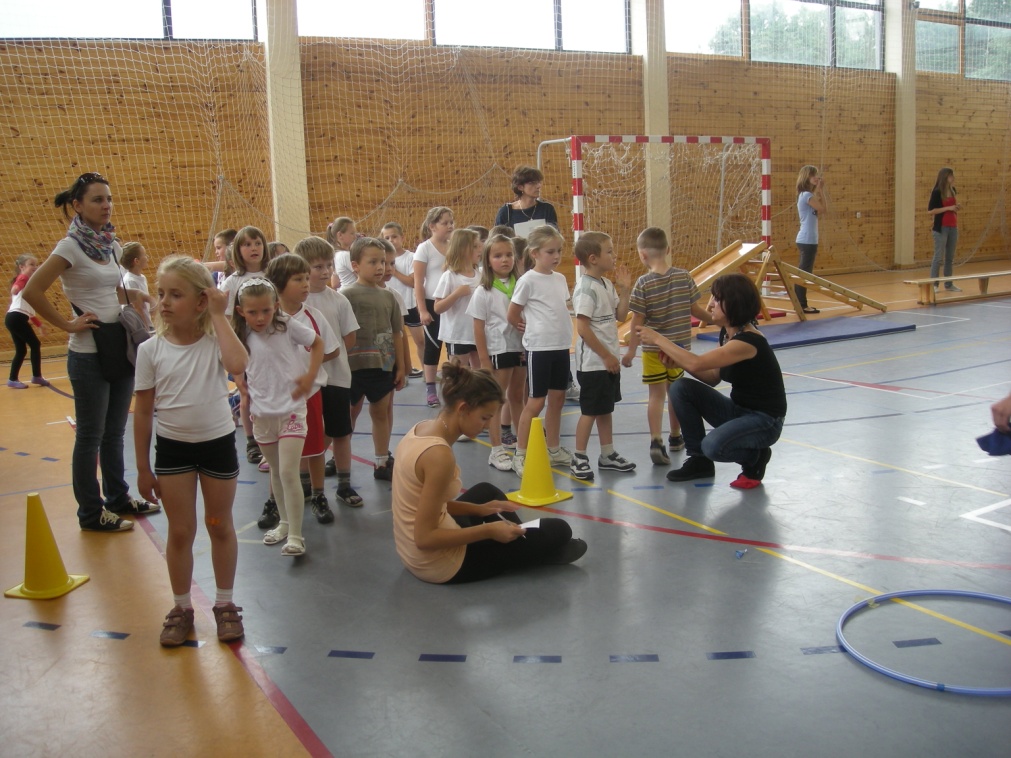 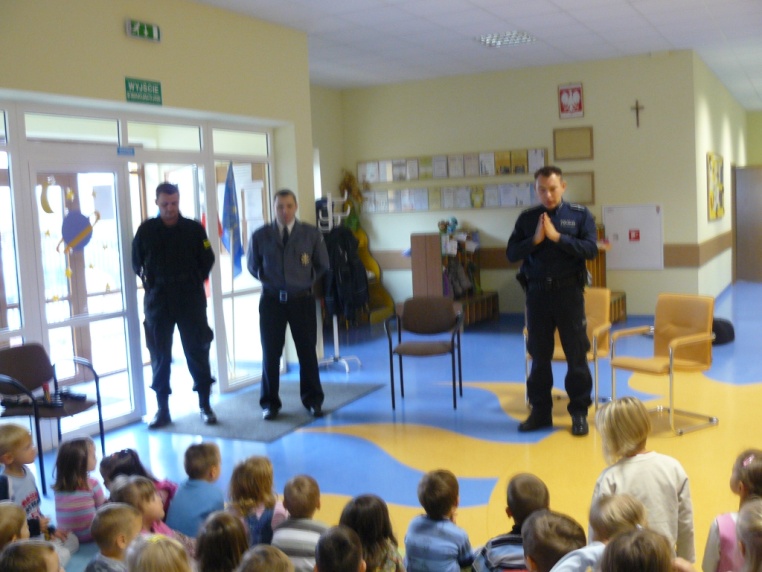 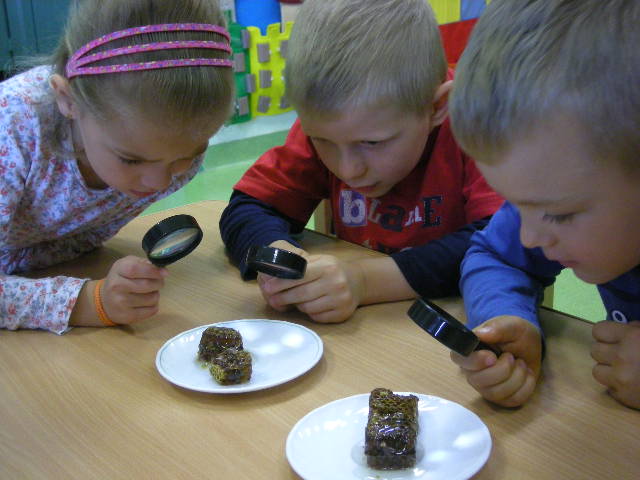 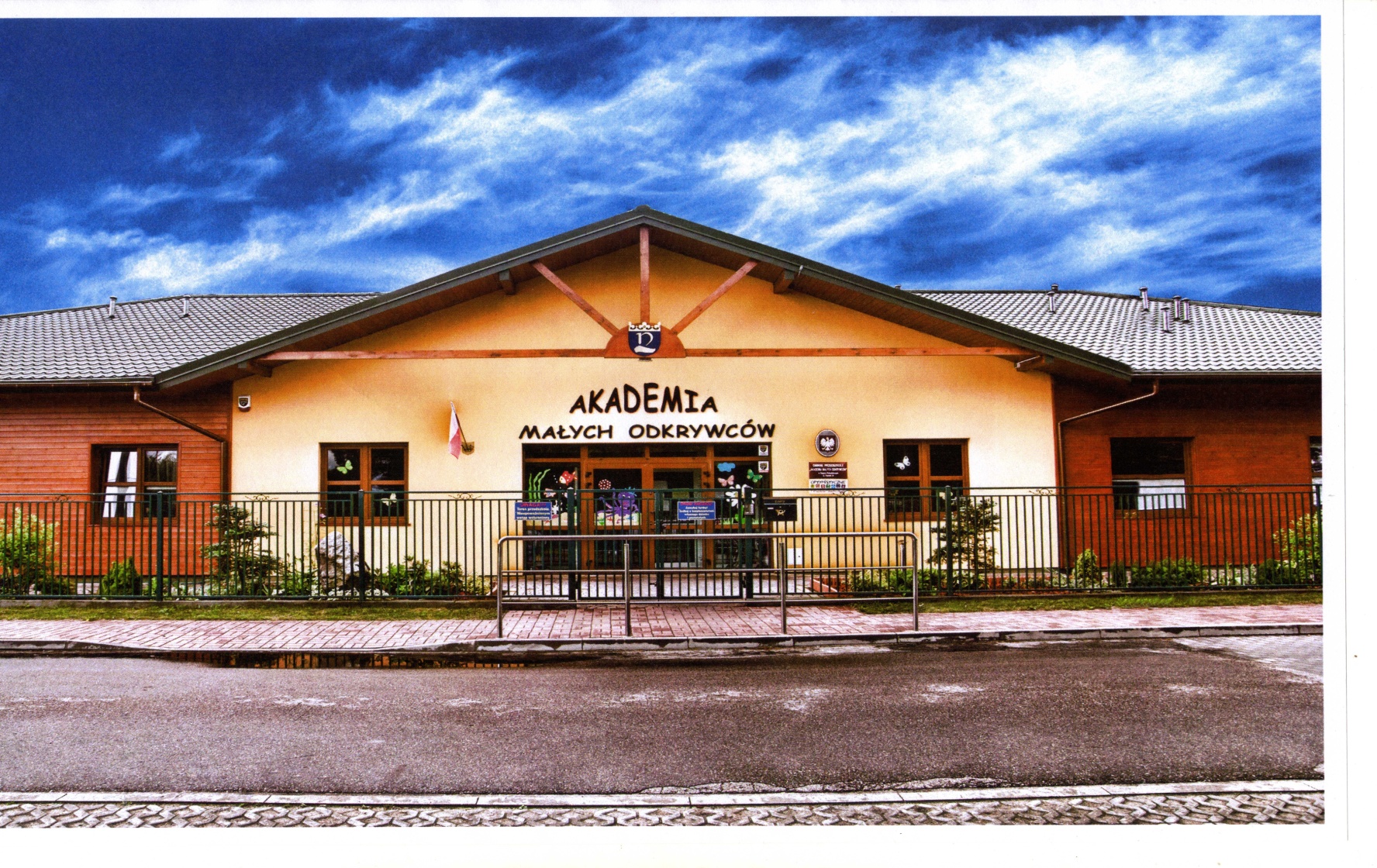 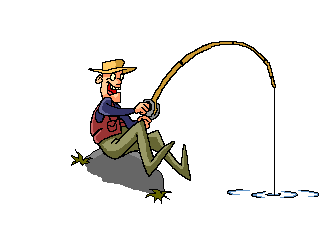